Œuvres d’art sur le thème d’Hannibal Barca
Thèmes des oeuvres
Thème : passage des Alpes
Thème : Bataille
Thème : Hannibal
Thème : Eléphant
Thème : Serment
Localisation des œuvres sur Hannibal
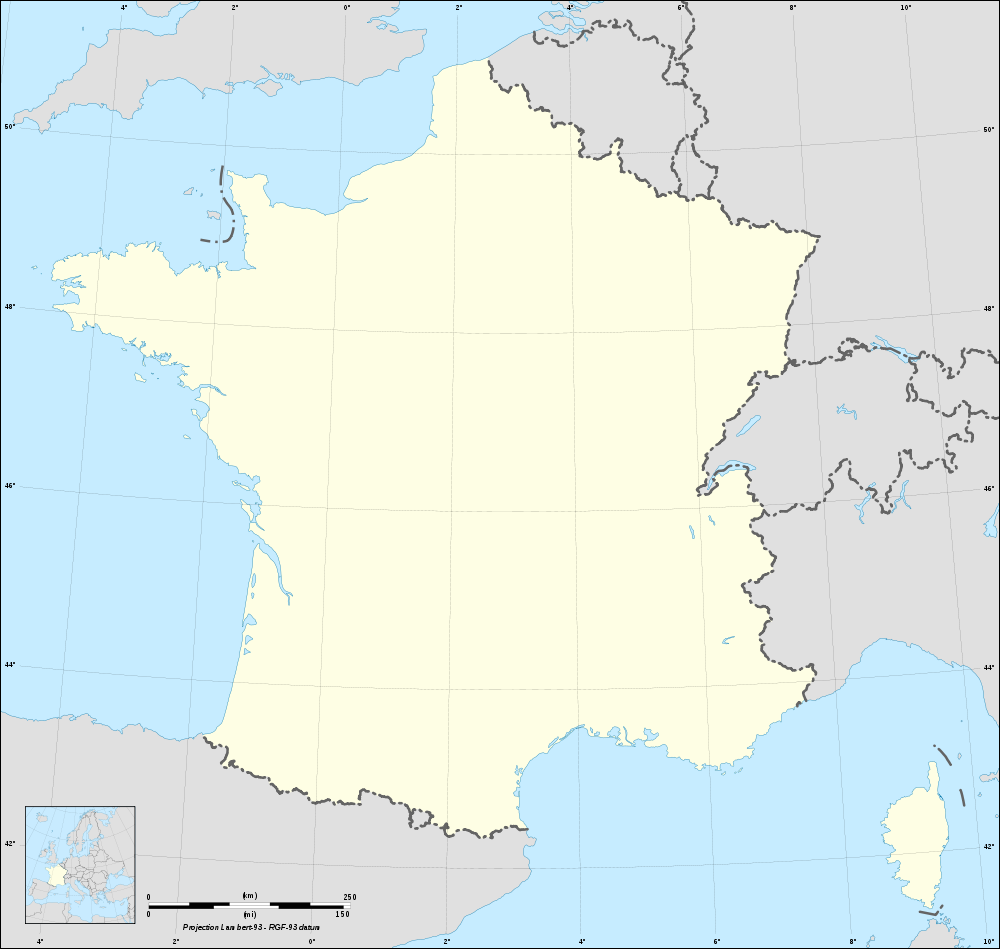 3
7
1
1
15
1
3
1
1
2
19 ?
2
4
5
1
Titre : Snow storm : Hannibal and his Army crossing the Alps
Référence : 001
Thème : passage des Alpes
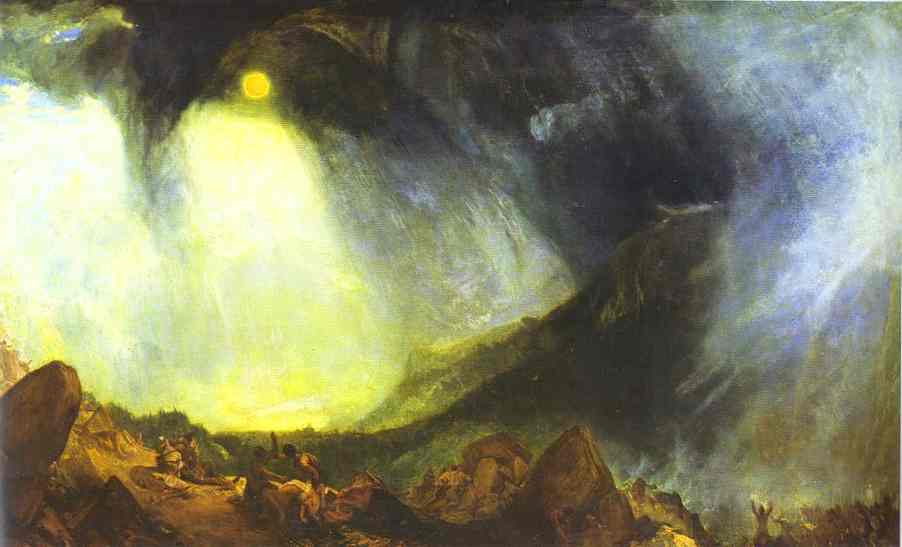 Auteur : J.M.W. Turner
Date : 1812
Type : peinture sur huile
Lieu : Tate Gallery ( Londres)
Titre : Hannibal compte les anneaux des chevaliers romains tués à la bataille de Cannes
Référence : 002
Thème : Bataille
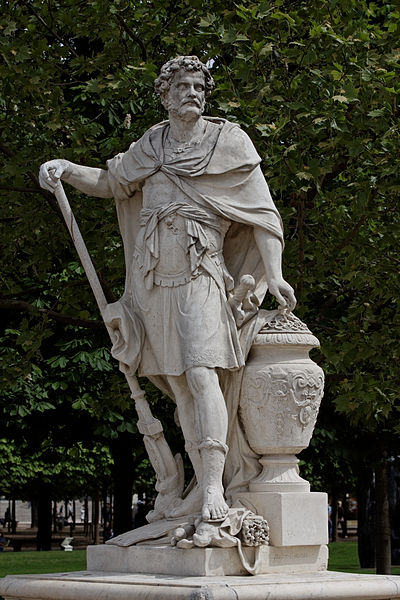 Auteur : Sébastien Slodtz
Date : 1687-1688
Type : Statue (marbre)
Lieu : Jardin Tuileries (Paris)
Titre : Buste d’Hannibal  (hypothèse)
Référence : 003
Thème : Hannibal
Auteur : inconnu
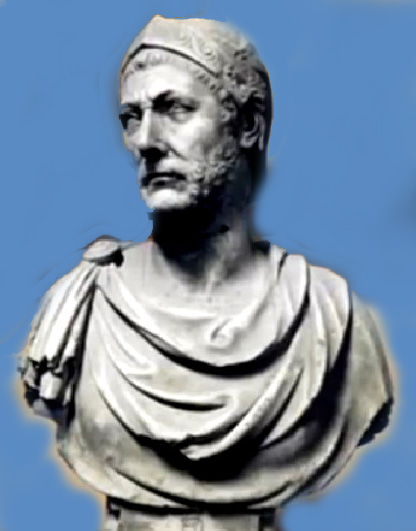 Date : ?
Type : statue retrouvée à Capoue
Lieu : Musée National de Naples
Titre : Shekel avec Melquart (recto) et éléphant (verso)
Référence : 004
Thème : Eléphant
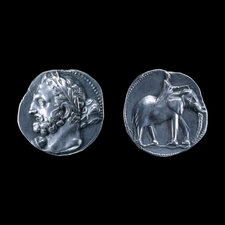 Auteur : Mogente Hoard, Valencia, Spain
Date : env 230 av JC
Type : pièce de monnaie en argent  (14,61 g , D 25mm)
Lieu : British Museum
Titre : Buste d’Hannibal
Référence : 005
Thème : Hannibal
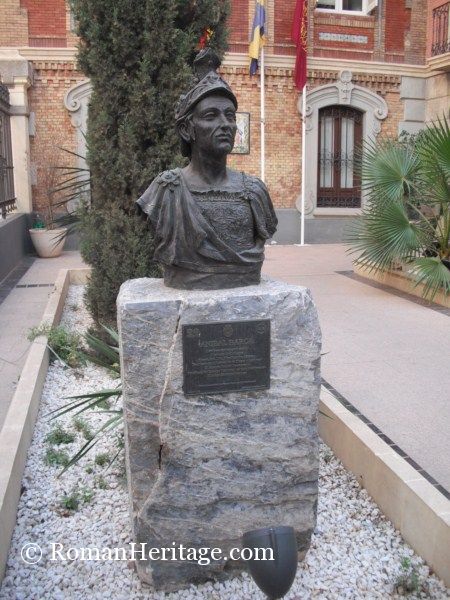 Auteur : ?
Date : ?
Type : statue
Lieu : Rue de Cartagena (Murcia, spain)
Titre : Visage d’Hannibal
Référence : 006
Thème : Hannibal
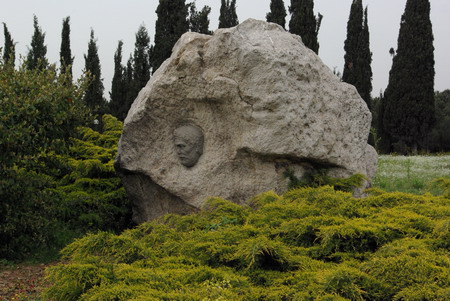 Auteur : A la demande d’Attaturk
Date : ?
Type : stèle
Lieu : Gebze (Turquie)
Titre : Bataille de Zama (extrait d’une série sur l’Histoire de Scipion)
Référence : 007
Thème : Bataille
Auteur : Giulio Romano
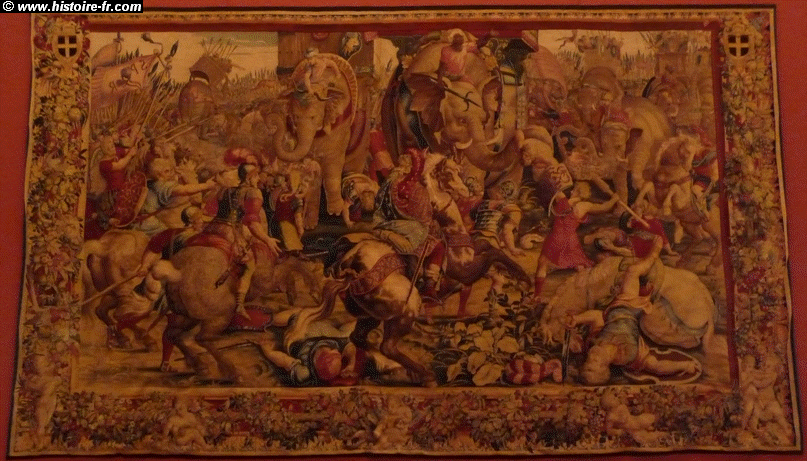 Date : 1535 (original) , XVII siecle (copie)
Type : Tapisserie (copie)
Lieu : Louvres (Paris)
Titre : Hannibal vainqueur contemple pour la première fois l’Italie depuis les Alpes
Référence : 008
Thème : passage des Alpes
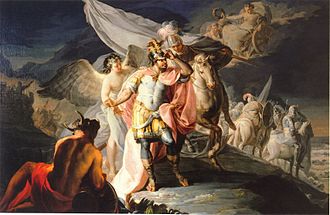 Auteur : Francisco de Goya
Date : 1770
Type : Huile sur toile (rococo)
Lieu : Fondation Selgas-Falgade) copie Musée de Saragosse
Titre : Hannibal traversant les Alpes
Référence : 009
Thème : passage des Alpes
Auteur : Jacopo Ripanda
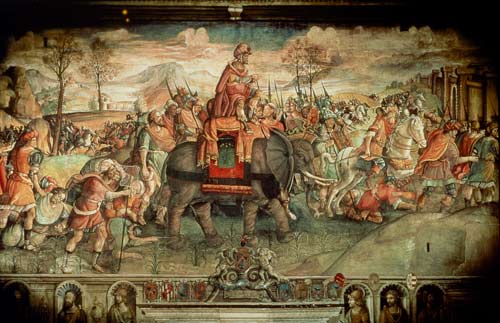 Date : XVI eme siècle
Type : Huile sur toile (rococo)
Lieu : Musei Capitolini, Palazzo dei conservatori  (Rome)
Titre : Hannibal, la traversée des Alpes
Référence : 010
Thème : passage des Alpes
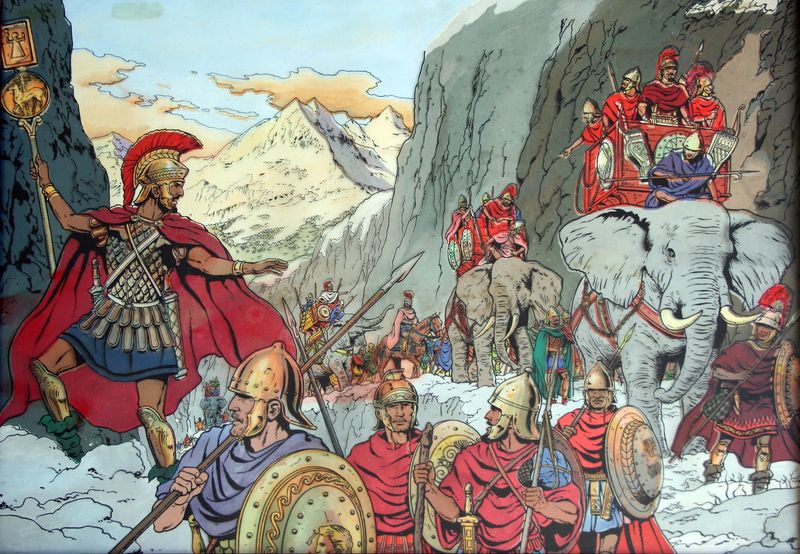 Auteur : Jacques Martin
Date : 1980 (publicité Yaourt Martens)
Type : Dessin à l’encre  de Chine
Lieu : vendu aux enchères à Drouot en 2009
Titre : Les éléphants sur le Lac
Référence : 011
Thème : Eléphant
Auteur : Jacques Martin
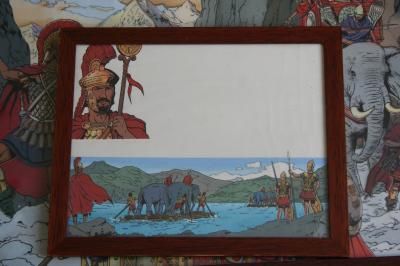 Date : 1980 (publicité Yaourt Martens)
Type : dessin encre de Chine
Lieu : vendu à Drouot en 2009
Titre : Hannibal jurant haine aux Romains
Référence : 012
Thème : Serment
Auteur : Claudio Francesco BEAUMONT
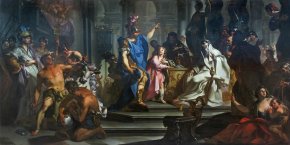 Date : XVIII ème siècle
Type : Peinture
Lieu : Musée des beaux arts de Chambery
Titre : Bataille de Cannes
Référence : 013
Thème : Bataille
Auteur : Chifflart
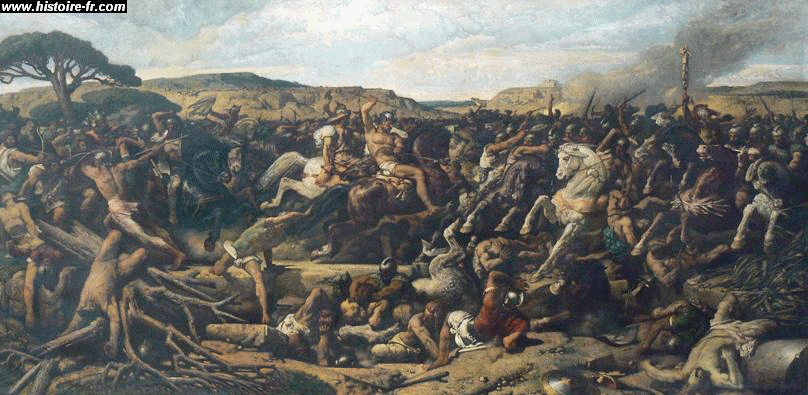 Date : 1863
Type : Peinture
Lieu : Petit Palais (Paris)
Titre : Le Serment d’Hannibal
Référence : 014
Thème : Serment
Auteur : Martin FREMINET (d’après)
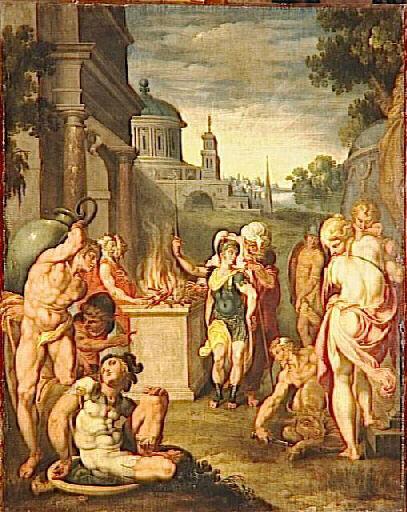 Date : début XVII ème siècle
Type : Peinture
Lieu : Musée national Magnin (Dijon)
Titre : Hannibal découvrant la tête de son frère Hasdrubal
Référence : 015
Thème : Hannibal
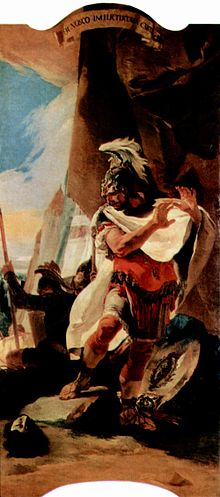 Auteur :  Giovanni Battista Tiepolo
Date : 1725-1730
Type : Huile sur toile  (383*182 cm)
Lieu : Kunsthistorisches museum (Vienne)
Titre : Hannibal traversant les Alpes
Référence : 016
Thème : passage des Alpes
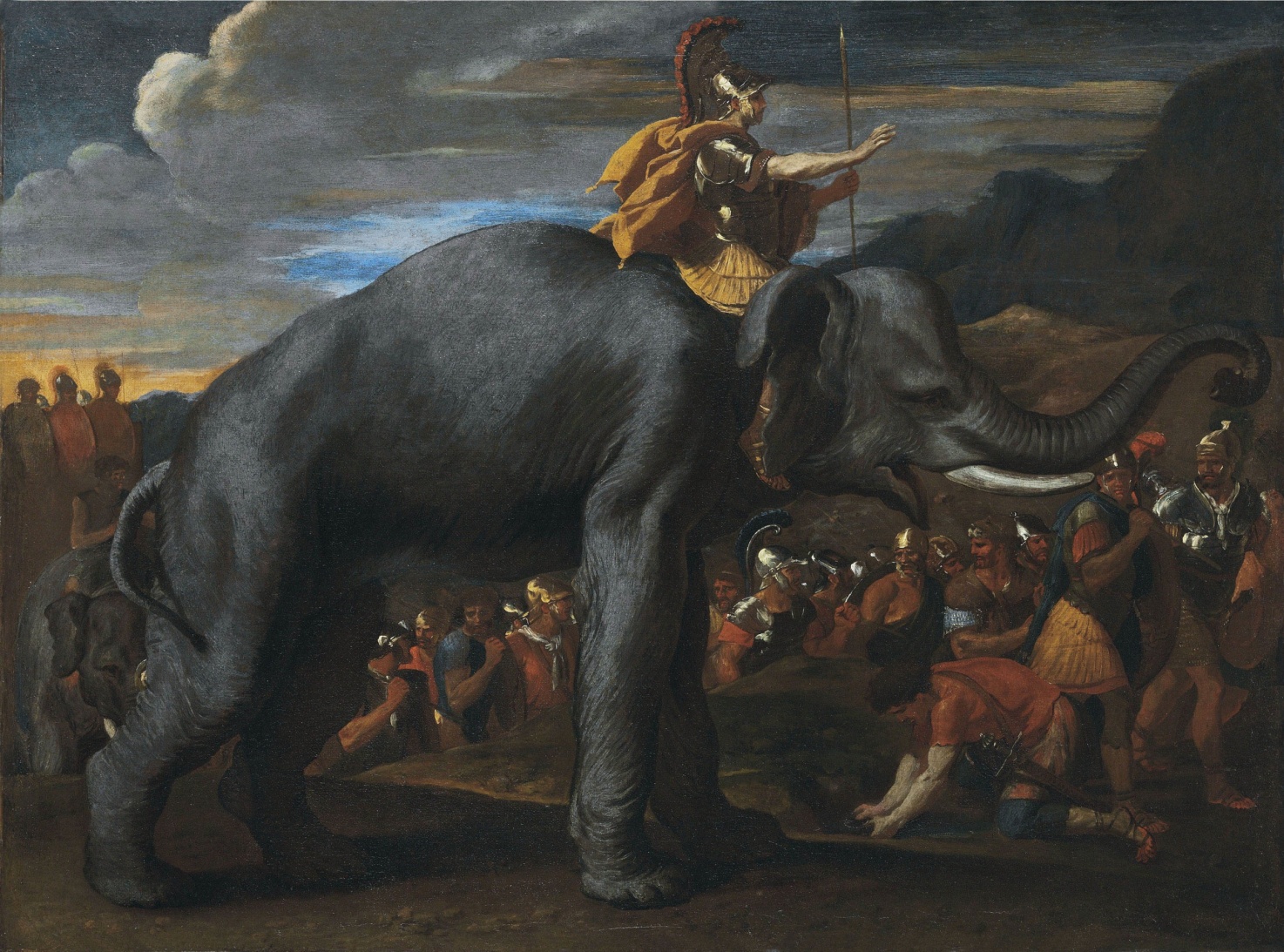 Auteur : Nicolas Poussin
Date : 1625
Type : huile sur toile (100*135,5 cm)
Lieu : Vendu  chez Christies le 2 juillet 2013 (est. 3 à 5 M GBP) . Musée de Harvard ?
Titre : Combat d’Hannibal et de Scipion
Référence : 017
Thème : Bataille
Auteur : Etienne DELAUNE
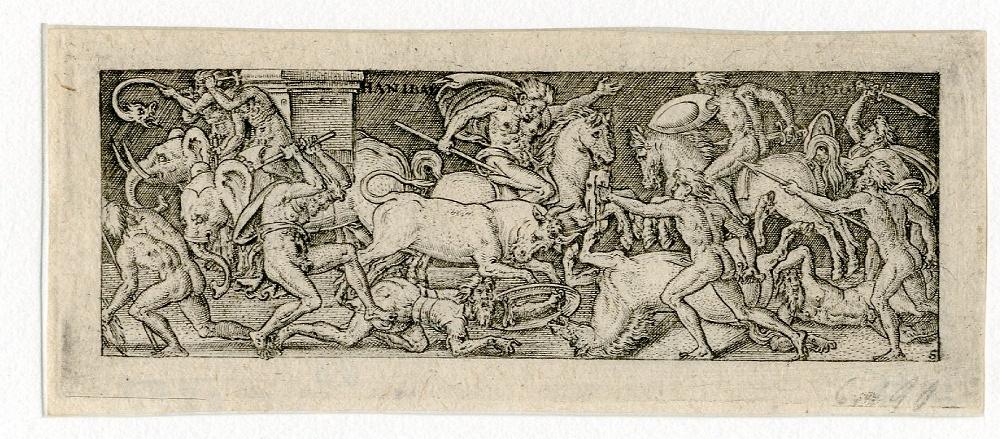 Date : fin XVI eme siècle
Type : Estampe
Lieu : Cabinet des estampes et des dessins (Strasbourg)
Titre : Le passage des alpes par Hannibal
Référence : 018
Thème : passage des Alpes
Auteur : Eloi Firmin FERON
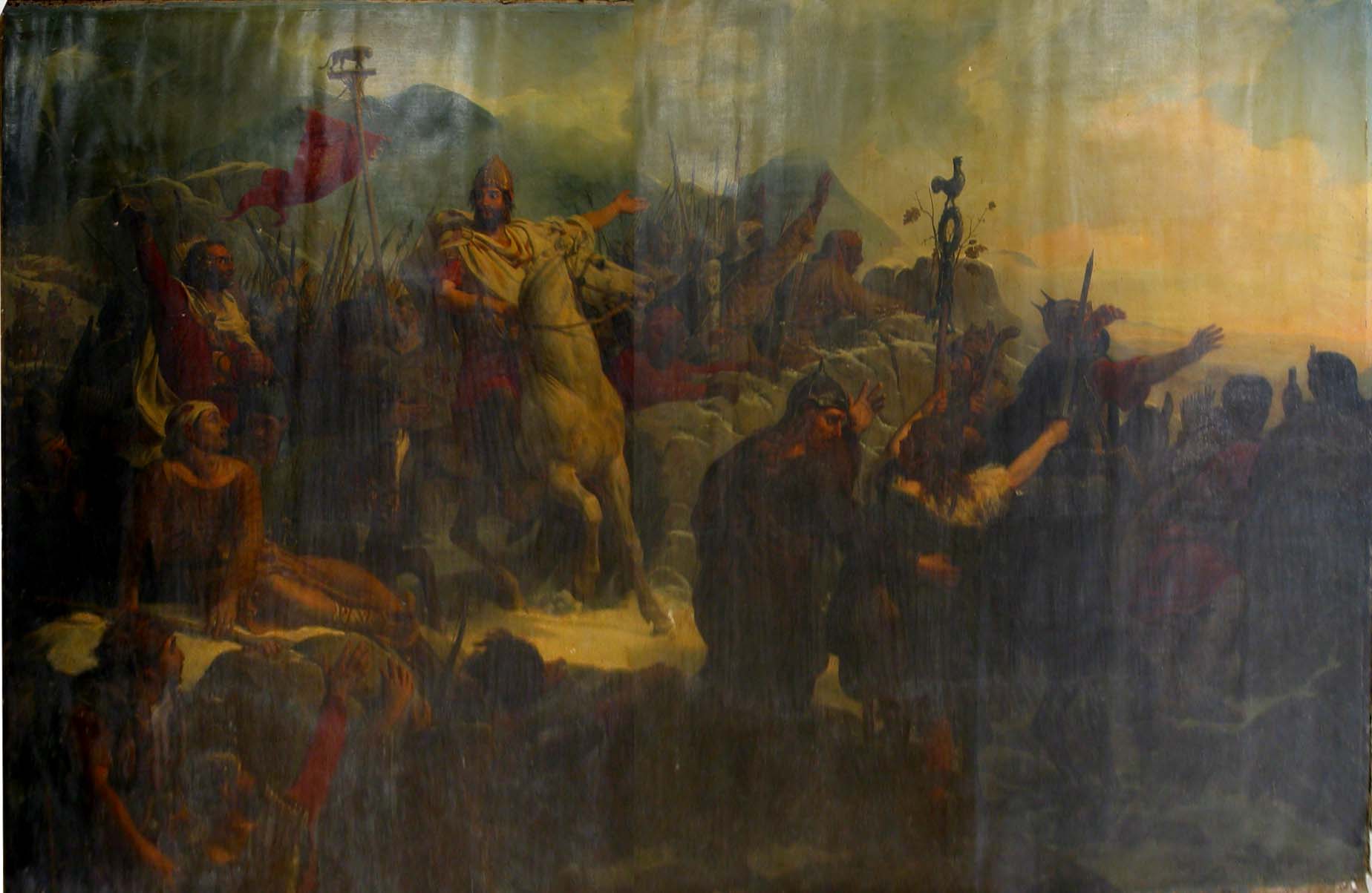 Date : 1832 , déposé par l’Etat en 1833
Type : huile sur toile (443*583 cm)
Lieu : Musée des beaux arts en réserve (Marseille BA155) gerard fabre [gfabre@mairie-marseille.fr]
Titre : Scipion vainqueur des Carthaginois
Référence : 019
Thème : Bataille
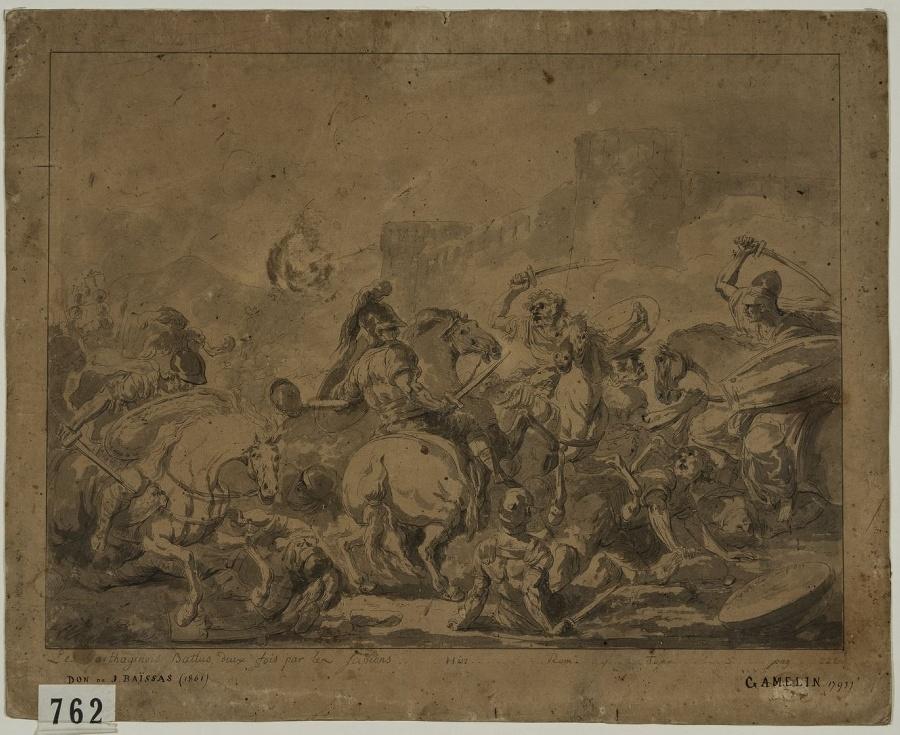 Auteur : Jacques GAMELIN
Date : 1793
Type : Dessin , 32*42 cm, encre grise
Lieu : Musée d’art et d’histoire (Narbonne)
Titre : Entrevue d’Hannibal et de Scipion
Référence : 020
Thème : Bataille
Auteur : Nicolo Dell ABATE
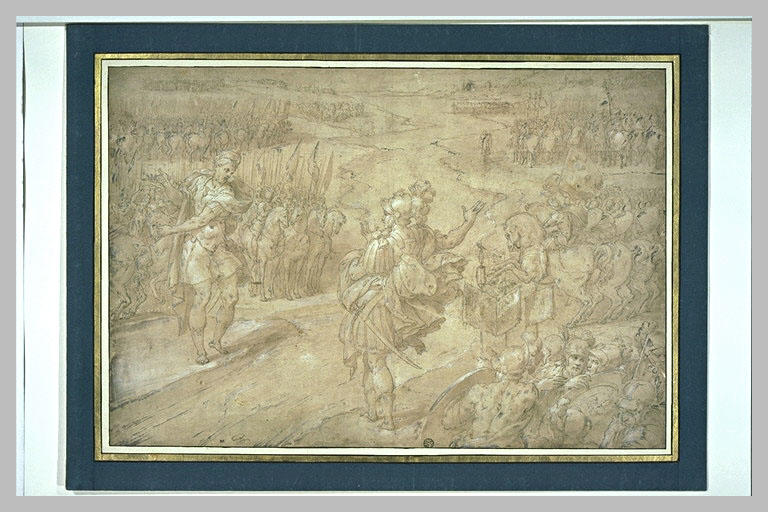 Date : XV ème siècle
Type : Dessin (55,6*38,1 cm)
Lieu : Musée du louvre (dpt Arts graphiques)
Titre : Vue de Spolète (Toscane)
Référence : 021
Thème : Bataille
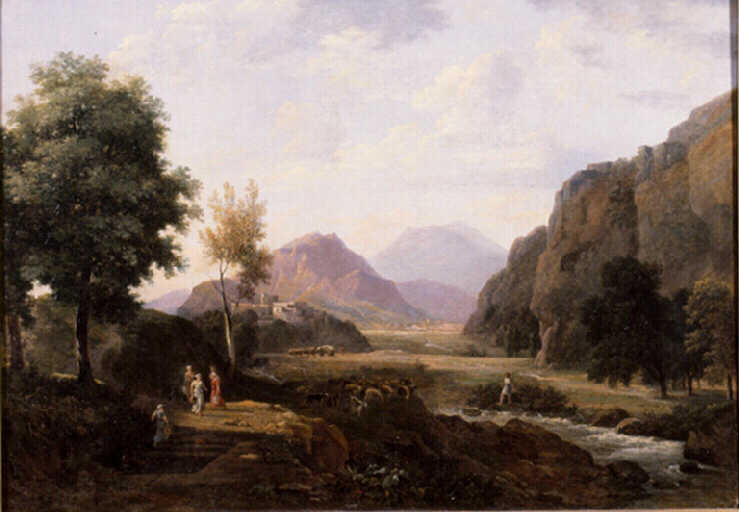 Auteur : Jean Victor Bertin
Date : début XIX ème siècle
Type : Peinture (51,5*72,7 cm)
Lieu : Musée d’art Histoire et Archéologie (Evreux)
Titre : Scipion terrasse Hannibal
Référence : 022
Thème : Bataille
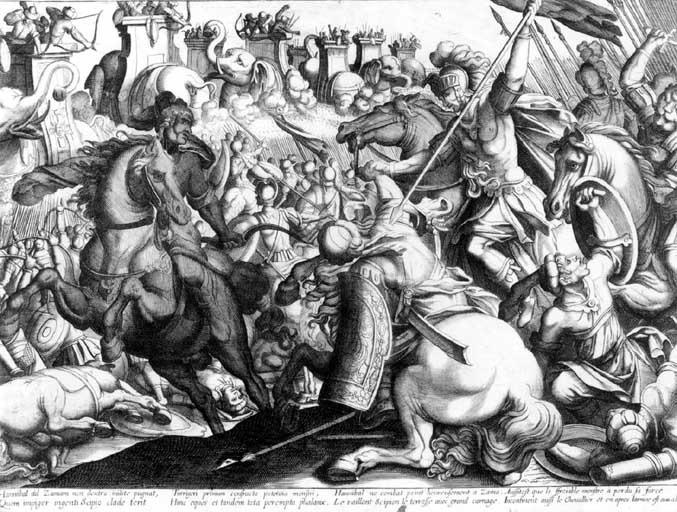 Auteur : Jérôme David
Date : XVII ème siècle
Type : Estampe (32,8*44 cm)
Lieu : Musée des beaux arts (Rennes)
Titre : Buste Annibal enfant
Référence : 023
Thème : Hannibal
Auteur : Pierre Jean David
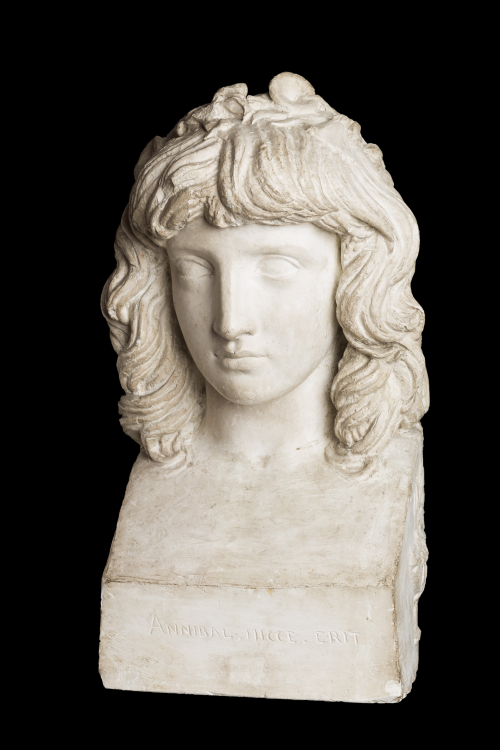 Date : 1832
Type : Sculpture (buste en Hermès)
Lieu : Musée David (Angers)
Titre : Personnages antiques dans un paysage : Annibal et Pyrrhus
Référence : 024
Thème : Hannibal
Auteur : Eugène DELACROIX
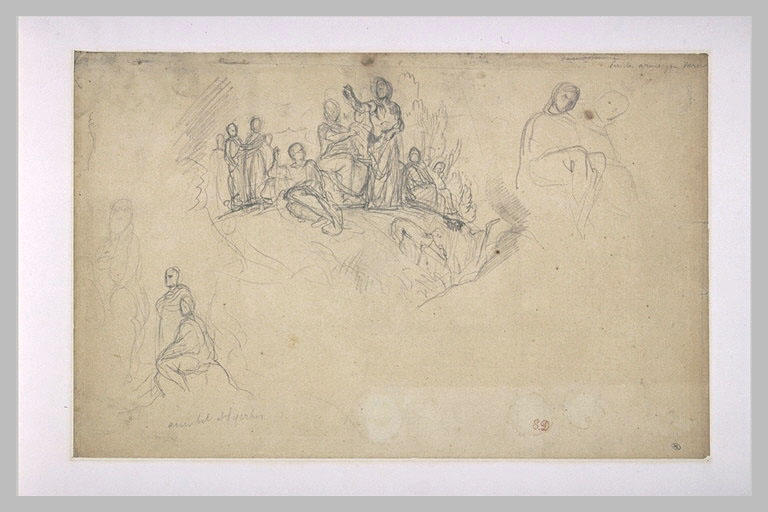 Date : XIX ème siècle
Type : dessin
Lieu : Musée du louvre (dpt Arts graphiques)
Titre : Deux têtes dîtes d’Hannibal
Référence : 025
Thème : Hannibal
Auteur : Charles LE BRUN
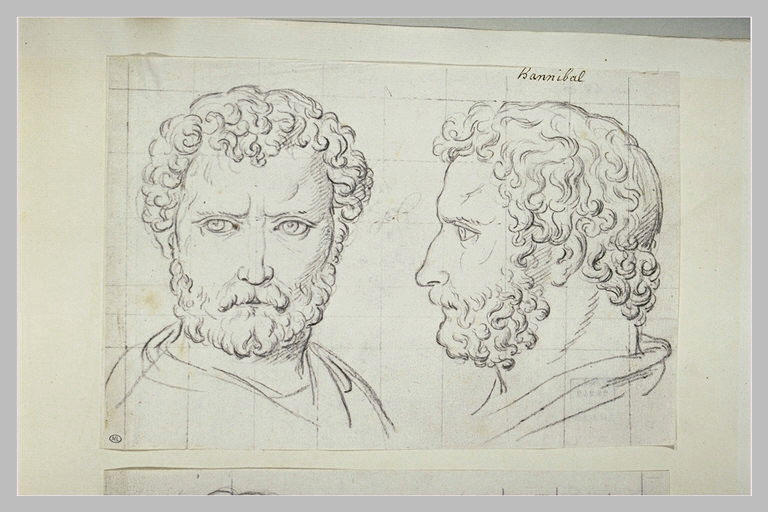 Date : XVII ème siècle
Type : dessin
Lieu : Musée du louvre (dpt Arts graphiques)
Titre : Bataille de Trasimène
Référence : 026
Thème : Bataille
Auteur : Bénédict MASSON
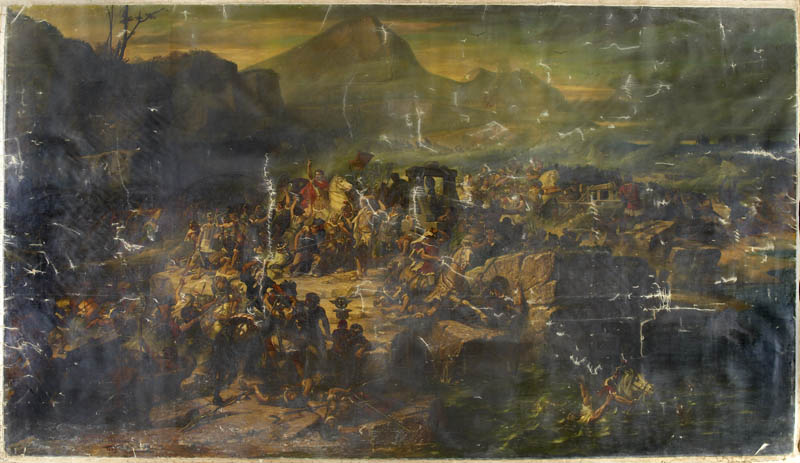 Date : 1859
Type : Peinture (383*583 cm)
Lieu : ©Musée des beaux arts (Dijon) Photos Francois JAY
Titre : Hannibal passant les Alpes
Référence : 027
Thème : passage des Alpes
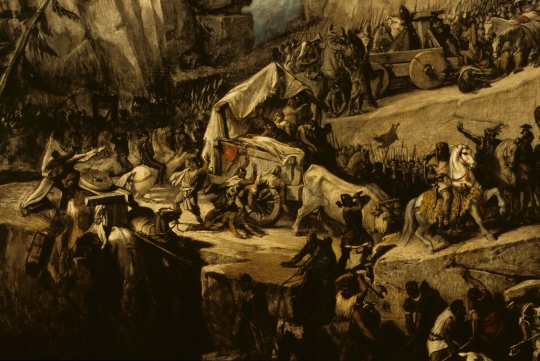 Auteur : Bénédict MASSON
Date : 1881
Type : huile sur toile (130*163 cm)
Lieu : Musée des beaux arts (Chambéry)
Titre : Conférence de Scipion et Hannibal
Référence : 028
Thème : Bataille
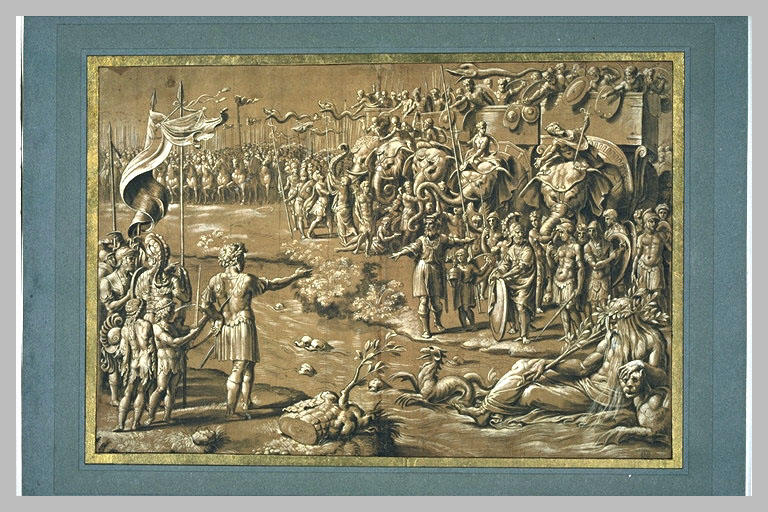 Auteur : Giulio PIPPI
Date : début XVI ème siècle
Type : Dessin (38,9*57,4 cm)
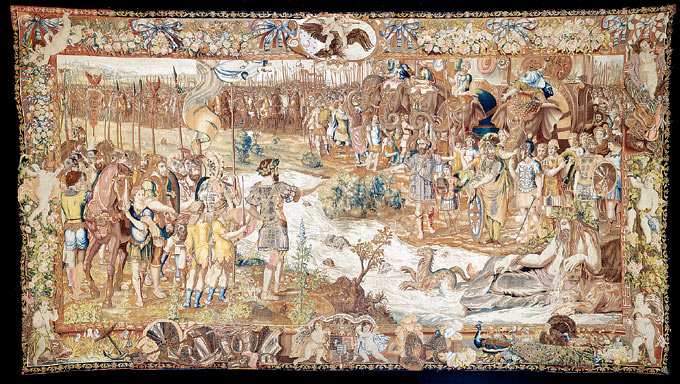 Lieu : Musée du louvre (dpt Arts graphiques)
Titre : La conférence de Scipion et Hannibal
Référence : 029
Thème : Bataille
Auteur : Jules ROMAIN
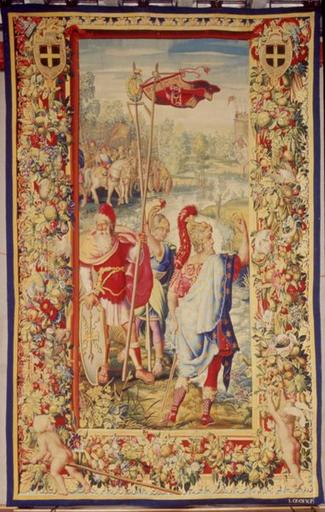 Date : 1708-1710
Type : Tapisserie (494*286 cm)
Lieu : Mobilier National (Paris)
Titre : Le Serment d’Hannibal
Référence : 030
Thème : Serment
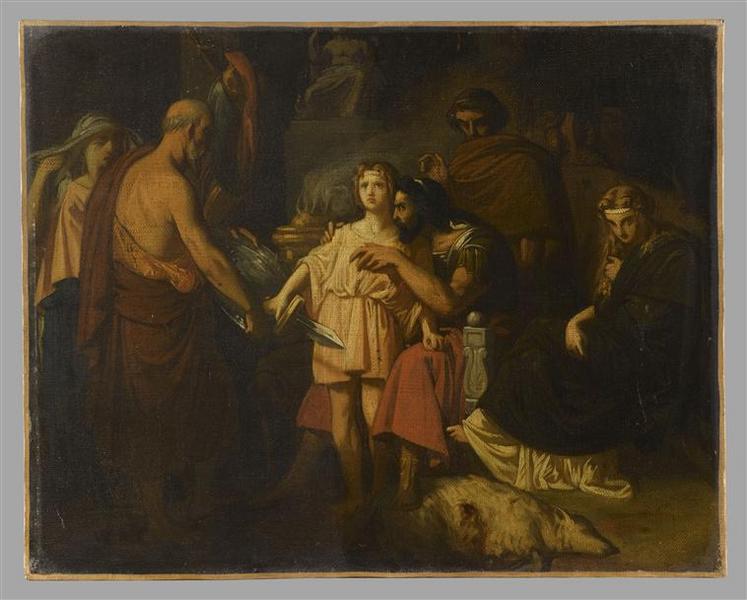 Auteur : anonyme
Date : fin XIX ème siècle
Type : Huile sur toile
Lieu : Musée national Magnin (Dijon)
Titre : The Oath of Hannibal
Référence : 031
Thème : Serment
Auteur : Benjamin West
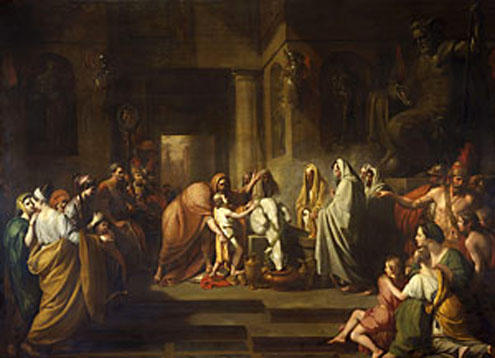 Date : 1770
Type : Huile sur toile (224,9 * 307,7 cm)
Lieu : Royal collection trust Her majesty Queen Elisabeth  II
Titre : Passage du Rhône par les troupes d’Hannibal à Roquemaure
Référence : 032
Thème : Eléphant
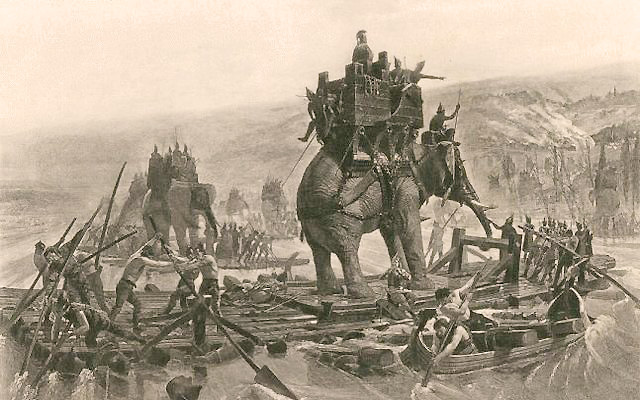 Auteur : Henri Paul MOTTE
Date : 1878
Type : dessin
Lieu : Musée Albert André (Bagnols-sur-Cèze)
Titre : Hannibal enfant
Référence : 033
Thème : Hannibal
Auteur : inconnu
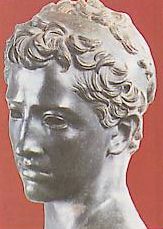 Date : inconnu , découvert en 1946
Type : bronze de Volubilis
Lieu : Musée de Rabat
Titre : La traversée des Alpes par Hannibal
Référence : 034
Thème : passage des Alpes
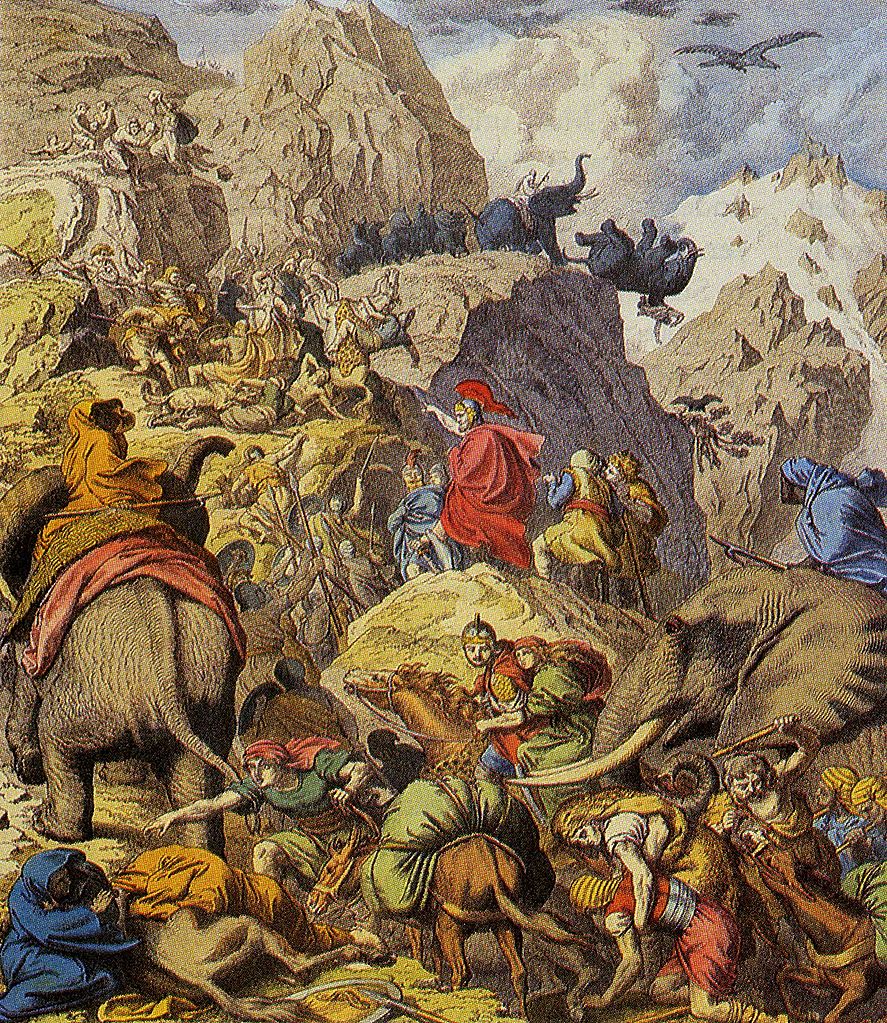 Auteur : Gottlob Heinrich Leutemann
Date : 1866
Type :
Lieu
Titre : La traversée des Alpes par Hannibal
Référence : 035
Thème : passage des Alpes
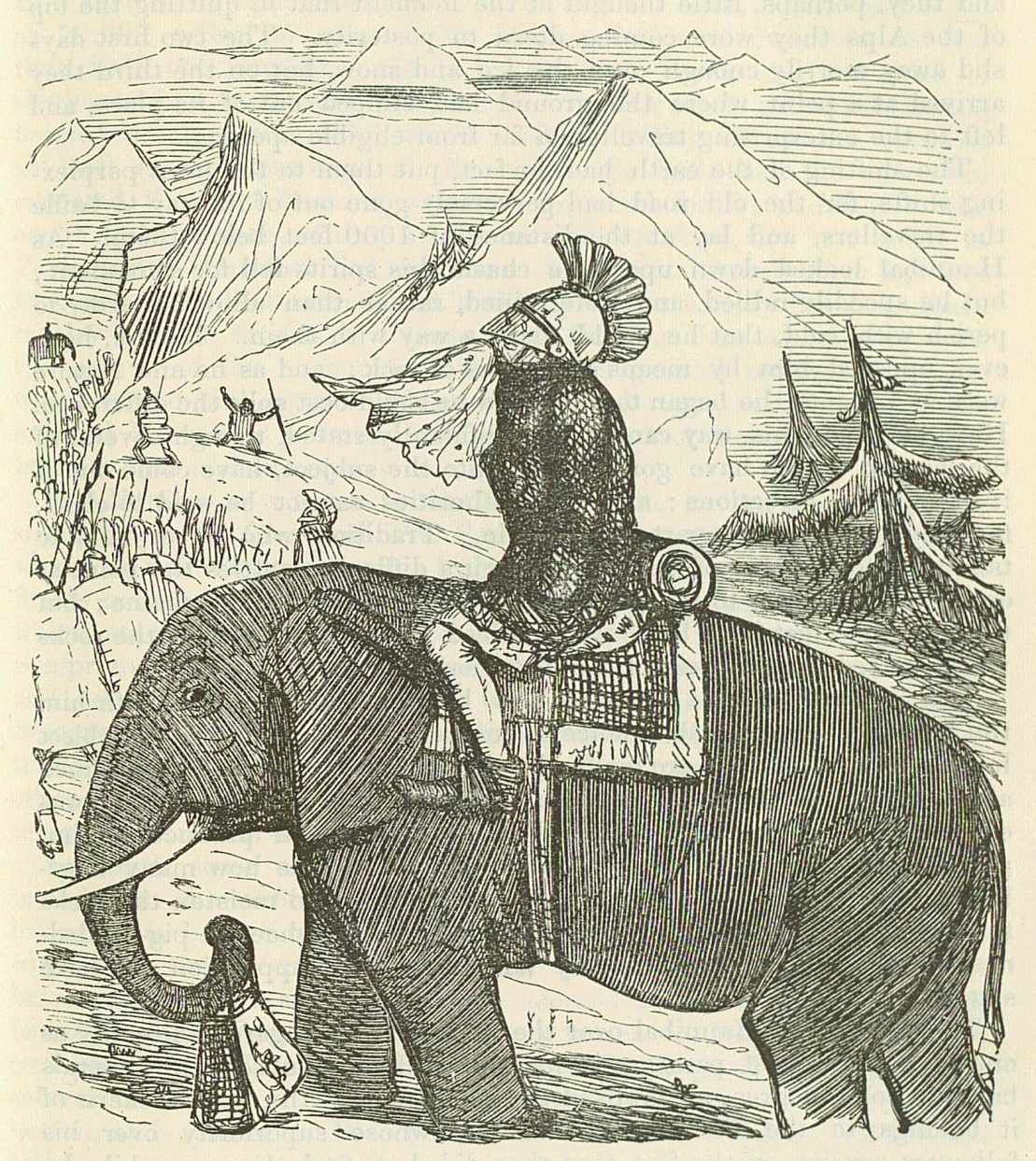 Auteur : John Leech
Date : 1881
Type : Dessin humoristique
Lieu
Titre : Hannibal traversant les Alpes
Référence : 036
Thème : passage des Alpes
Auteur : Albert Charpentier
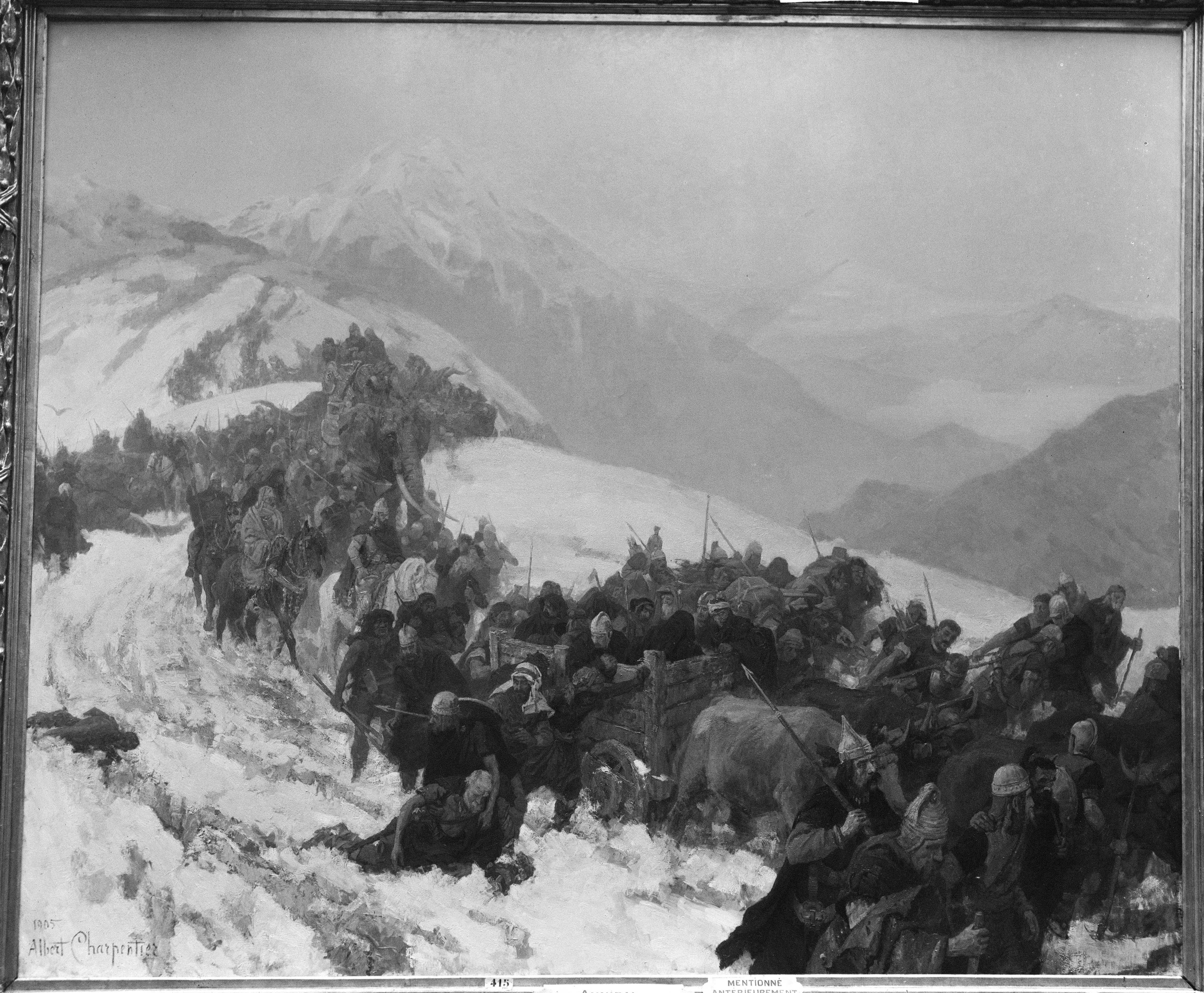 Date :  tableau disparu
Type : tableau
Lieu : tableau exposé en 1905 au salon des artistes français.
Titre : Le passage des Alpes par Hannibal
Référence : 037
Thème : passage des Alpes
Auteur : Adrien Emmanuel Marie
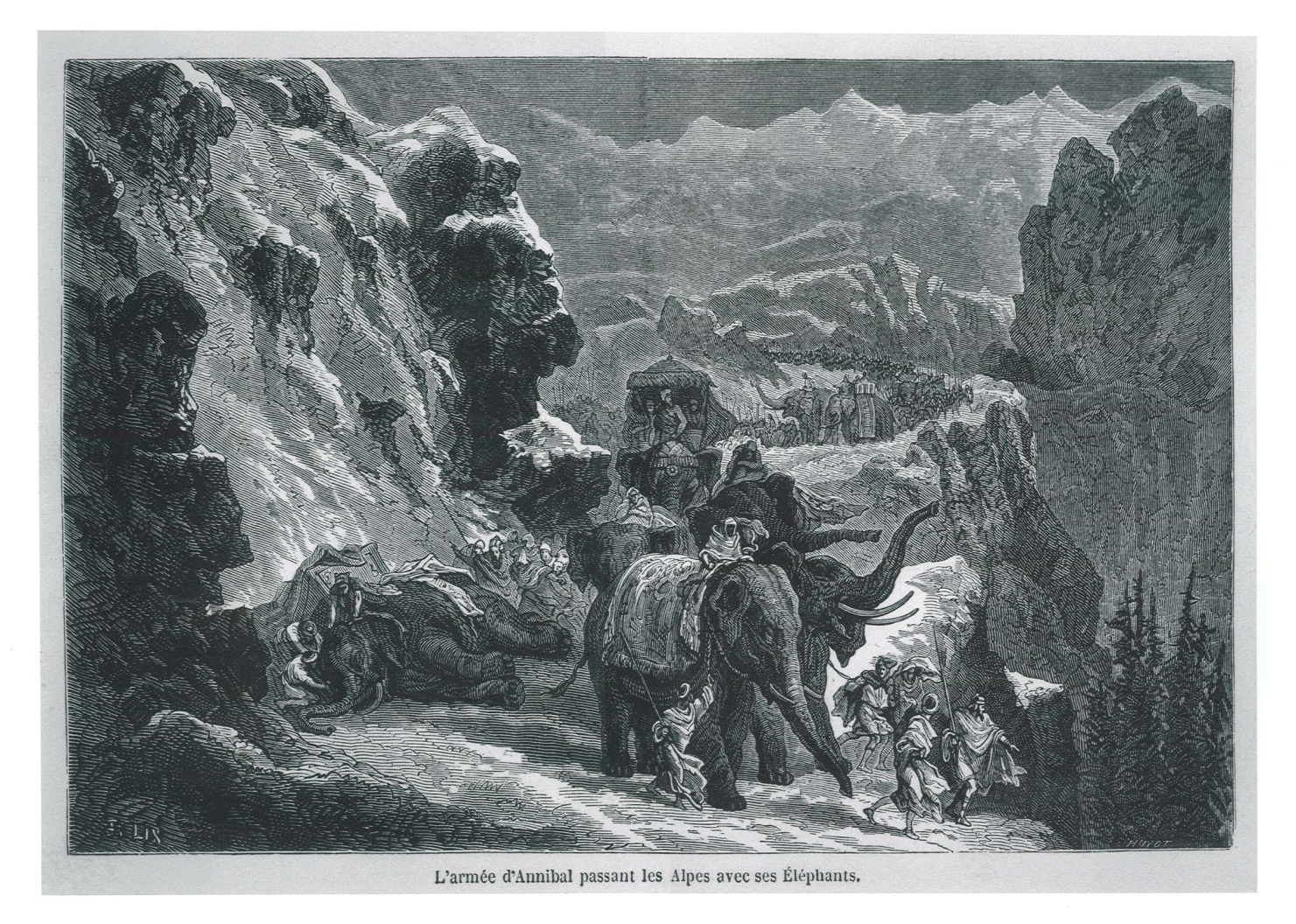 Date :  XIX ème siècle
Type : tableau
Lieu :
Titre : Scène de bataille : Hannibal contre les Romains
Référence : 038
Thème : Bataille
Auteur: Claude Joseph VERDIER
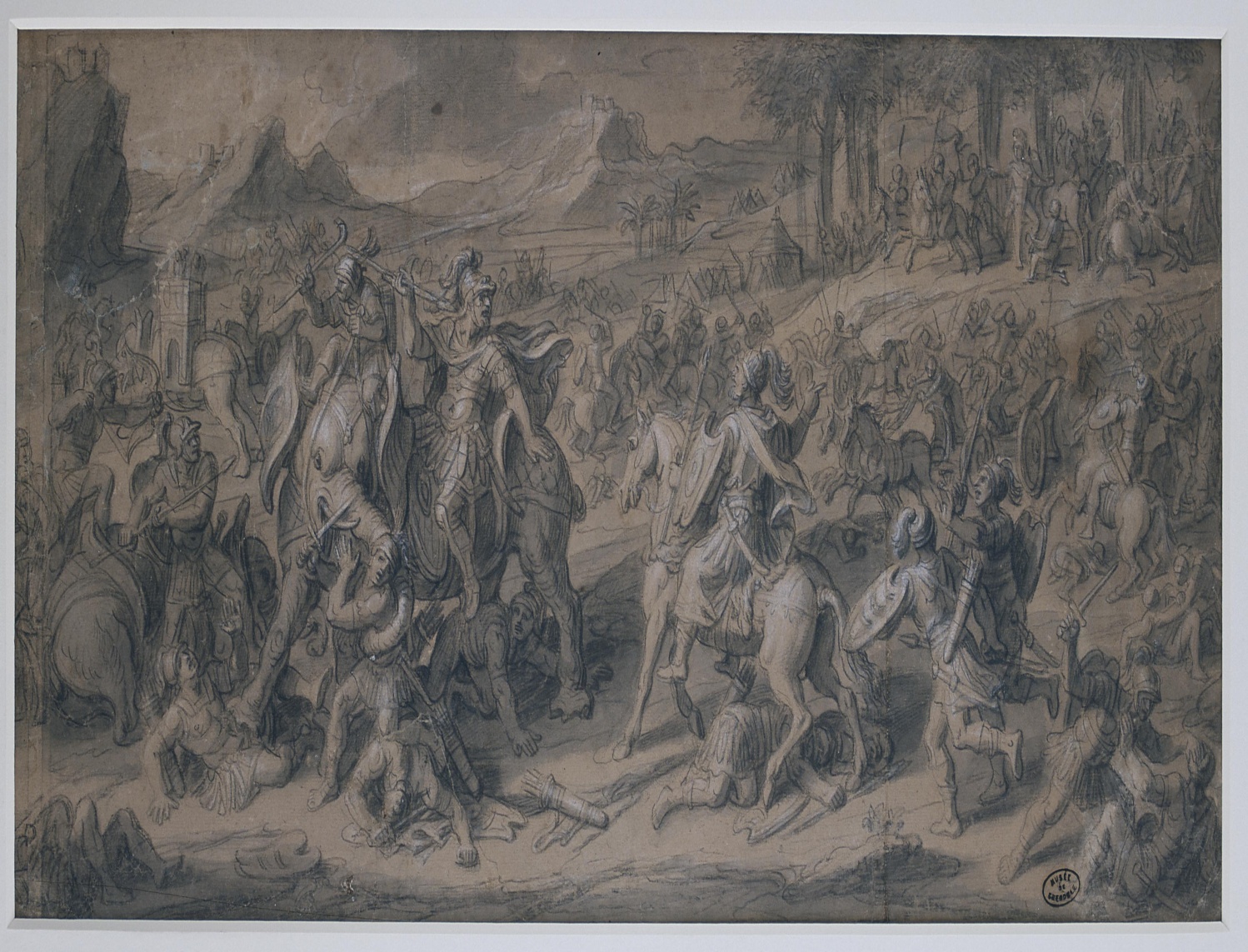 Date : XVIII eme siècle
Type :
Lieu :
Titre :  Kampf mit den Elementen in der Eisregion
Référence : 039
Thème : passage des Alpes
Auteur : Alfred Rethel
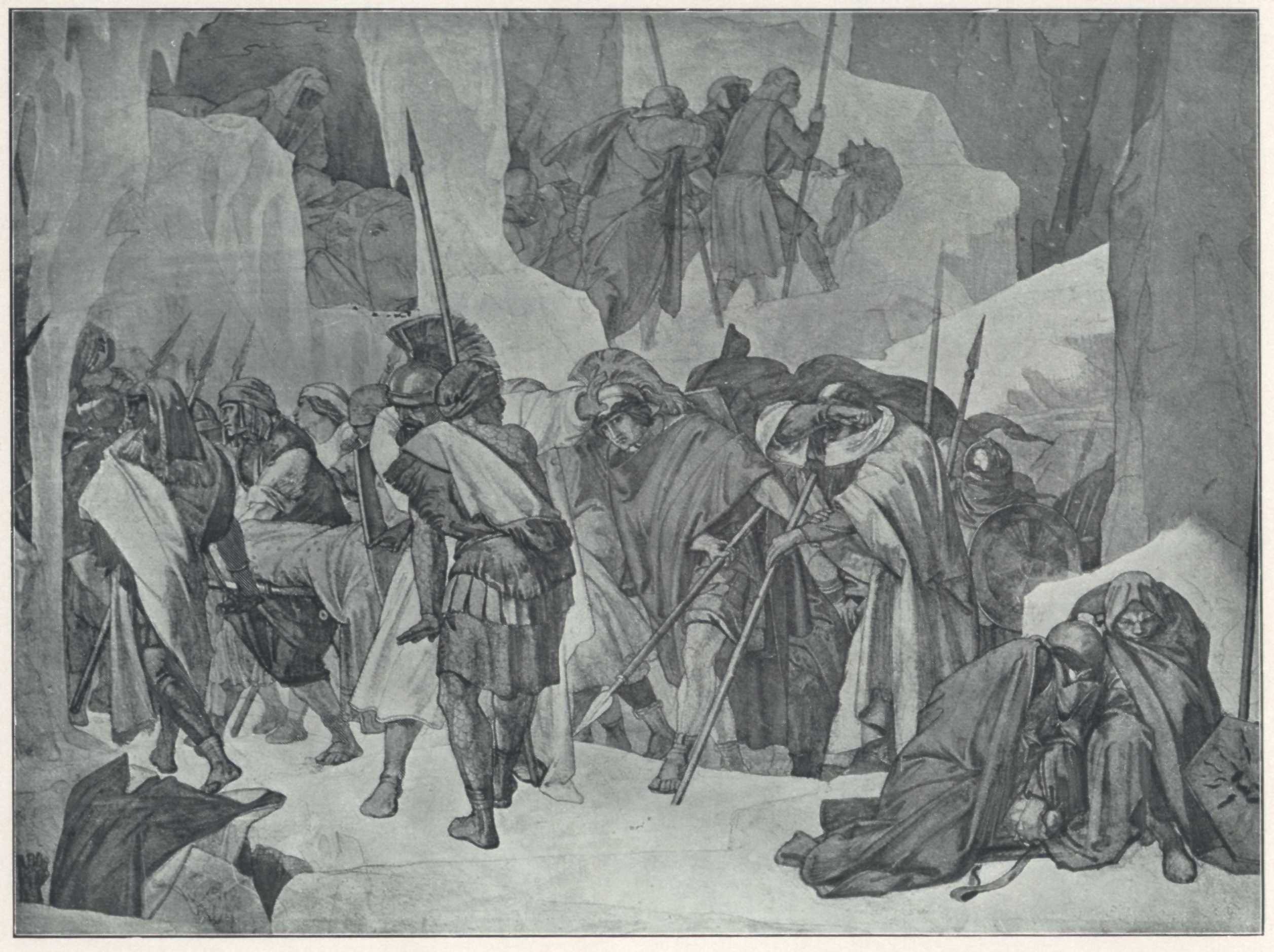 Date :  1842
Type : 4ème carton consacré à Hannibal
Lieu : Badisches Landesmuseum, Karlsruhe
Titre : Hannibal zeigt seinem Heere von der Höhe der Berge herab die Gefilde Italiens
Référence : 040
Thème : Hannibal
Auteur : Alfred Rethel
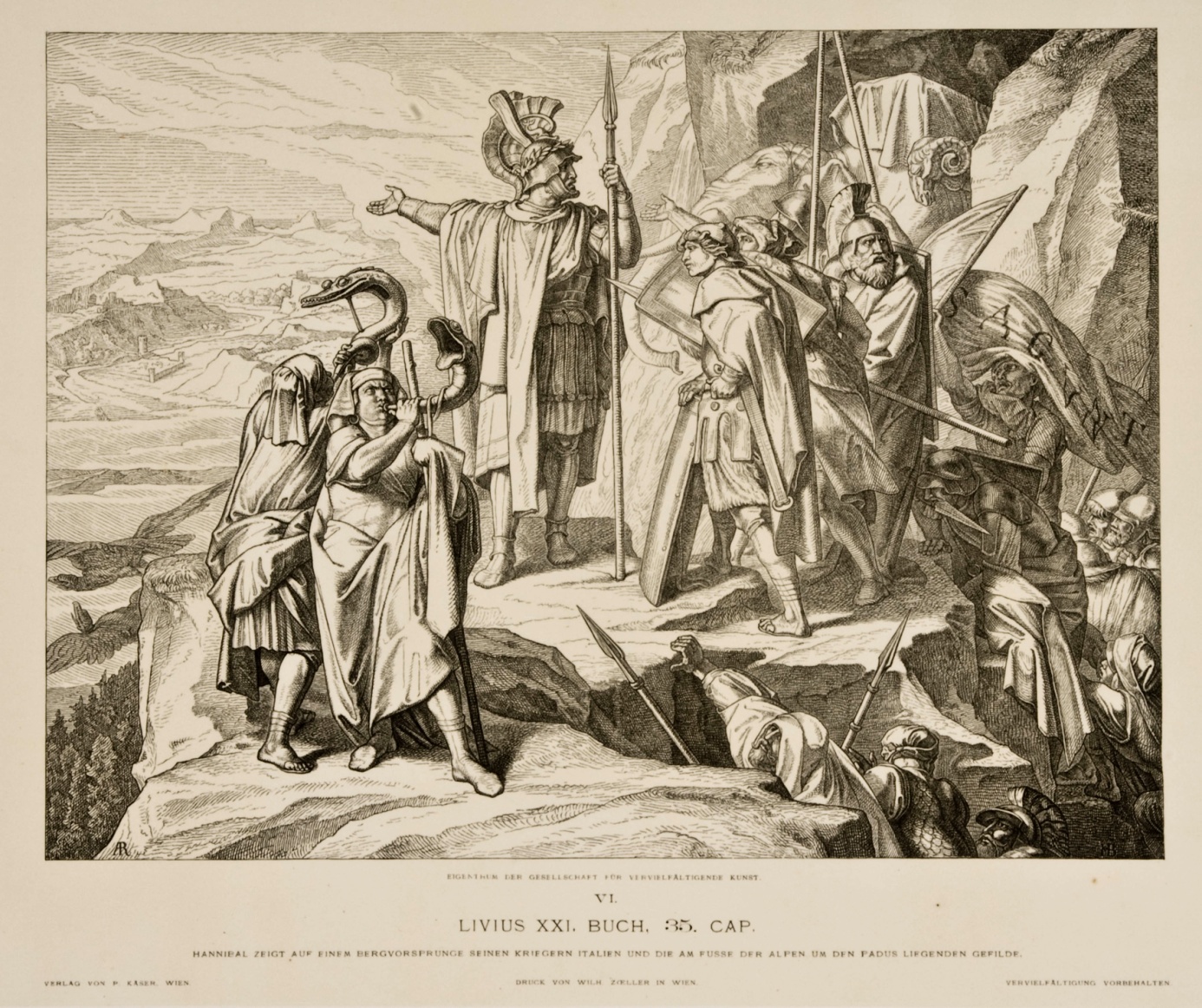 Date: 1842
Type : 6ème carton consacré à Hannibal
Lieu : Badisches Landesmuseum, Karlsruhe
Titre : Hannibal’s afrikanisches Heer erblickt im Anmarsch auf Italien beim Ueberschreiten der Druentia die schneebedeckten Berge.
Référence : 041
Thème : passage des Alpes
Auteur : Alfred Rethel
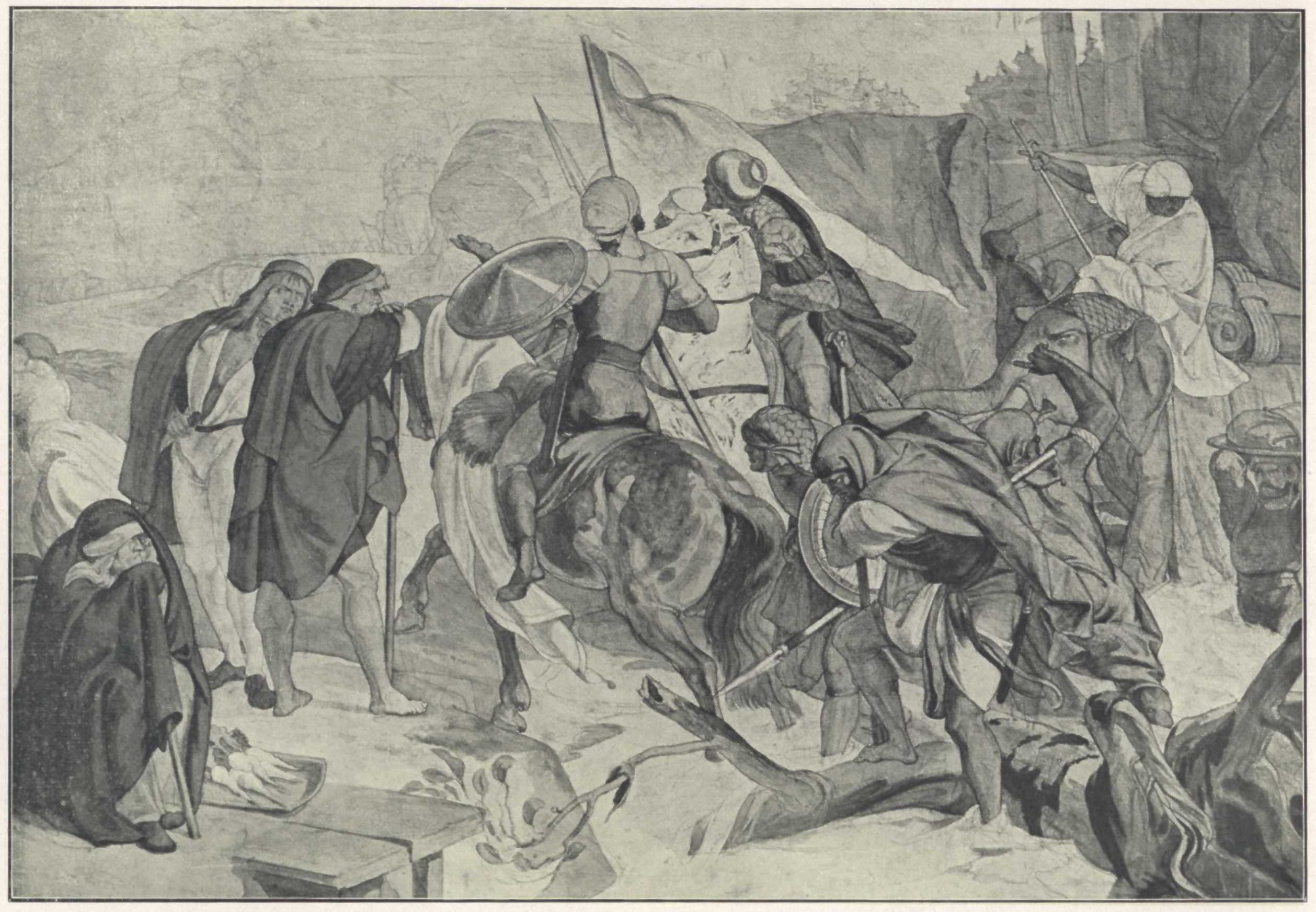 Date :  1842
Type : 2ème carton consacré à Hannibal
Lieu : Badisches Landesmuseum, Karlsruhe
Titre : Schweizer Alpenhirten betrachten die im aufthauenden Schnee sichtbaren Spuren des Heerzuges der Karthager.
Référence : 042
Thème : passage des Alpes
Auteur : Alfred Rethel
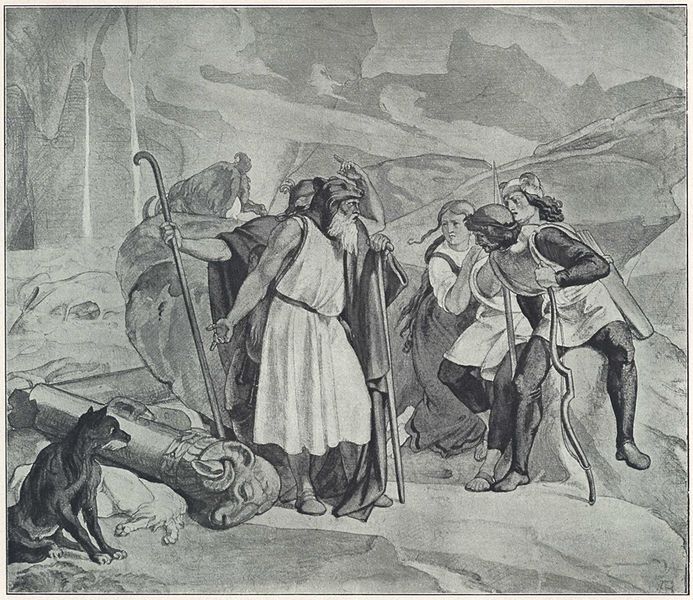 Date :  1842
Type : 1er carton consacré à Hannibal
Lieu : Badisches Landesmuseum, Karlsruhe
Titre : Blick in eine Gletscherspalte mit verunglückten punischen Kriegern
Référence : 043
Thème : passage des Alpes
Auteur : Alfred Rethel
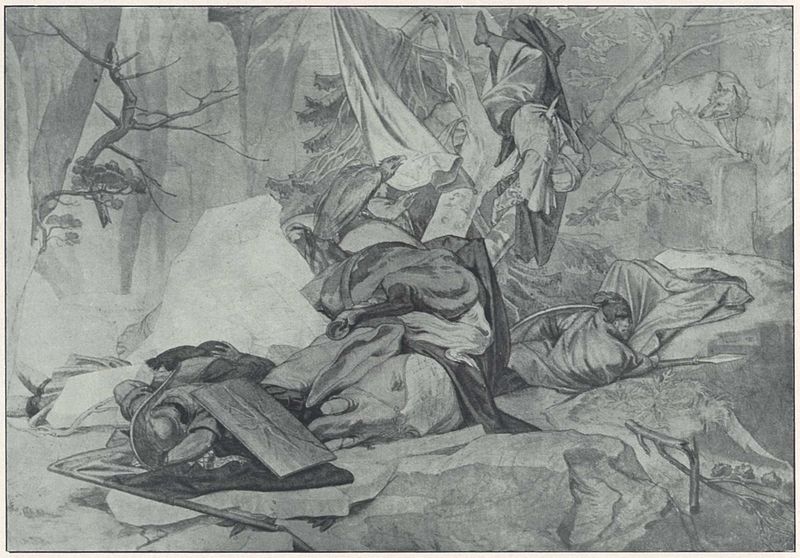 Date :  1842
Type : 5ème carton consacré à Hannibal
Lieu : Badisches Landesmuseum, Karlsruhe
Titre : Gefahren und Strapazen des Heeres bei seinem durch Angriffe der Helvetier erschwerten Marsche über die stürmischen Alpenpässe.
Référence : 044
Thème : passage des Alpes
Auteur : Alfred Rethel
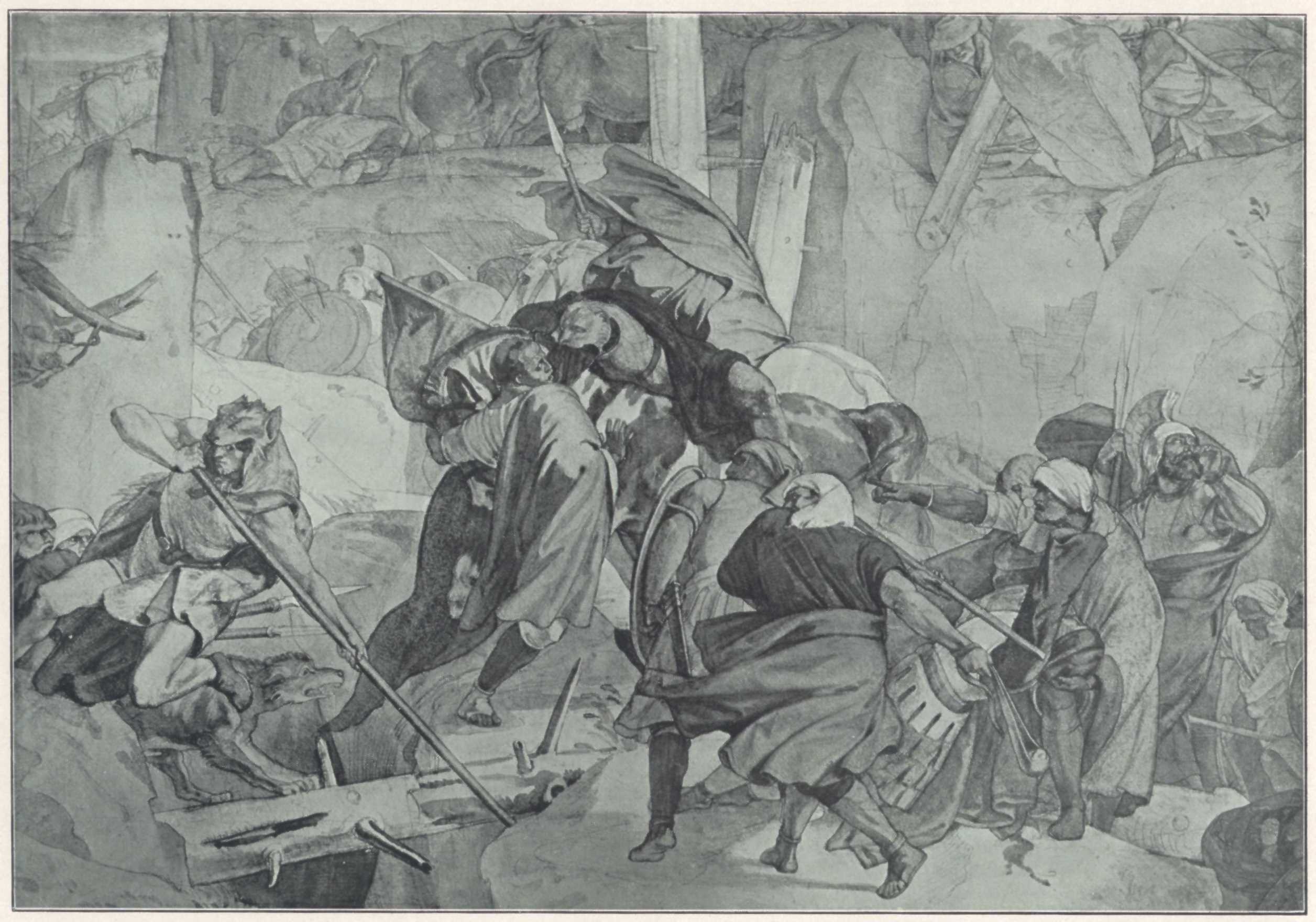 Date :  1842
Type : 3eme carton consacré à Hannibal
Lieu : Badisches Landesmuseum, Karlsruhe
Titre : Le Serment d’Hannibal
Référence : 045
Thème : Serment
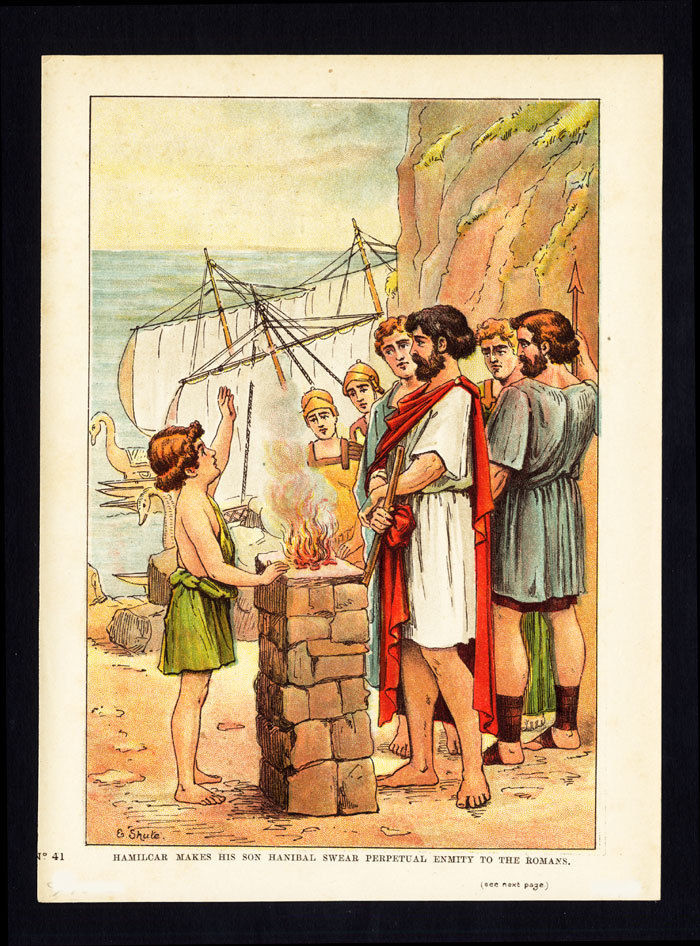 Auteur :
Date :
Type : Dessin
Lieu
Titre : Hannibal
Référence : 046
Thème : Hannibal
Auteur:
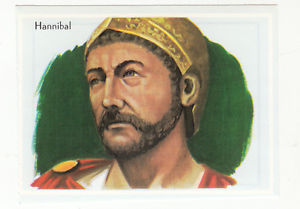 Date:
Type :
Lieu :
Titre : Hannibal of Carthage grieving after receiving his brother's head
Référence : 047
Thème : Bataille
Auteur: Claude Joseph VERDIER
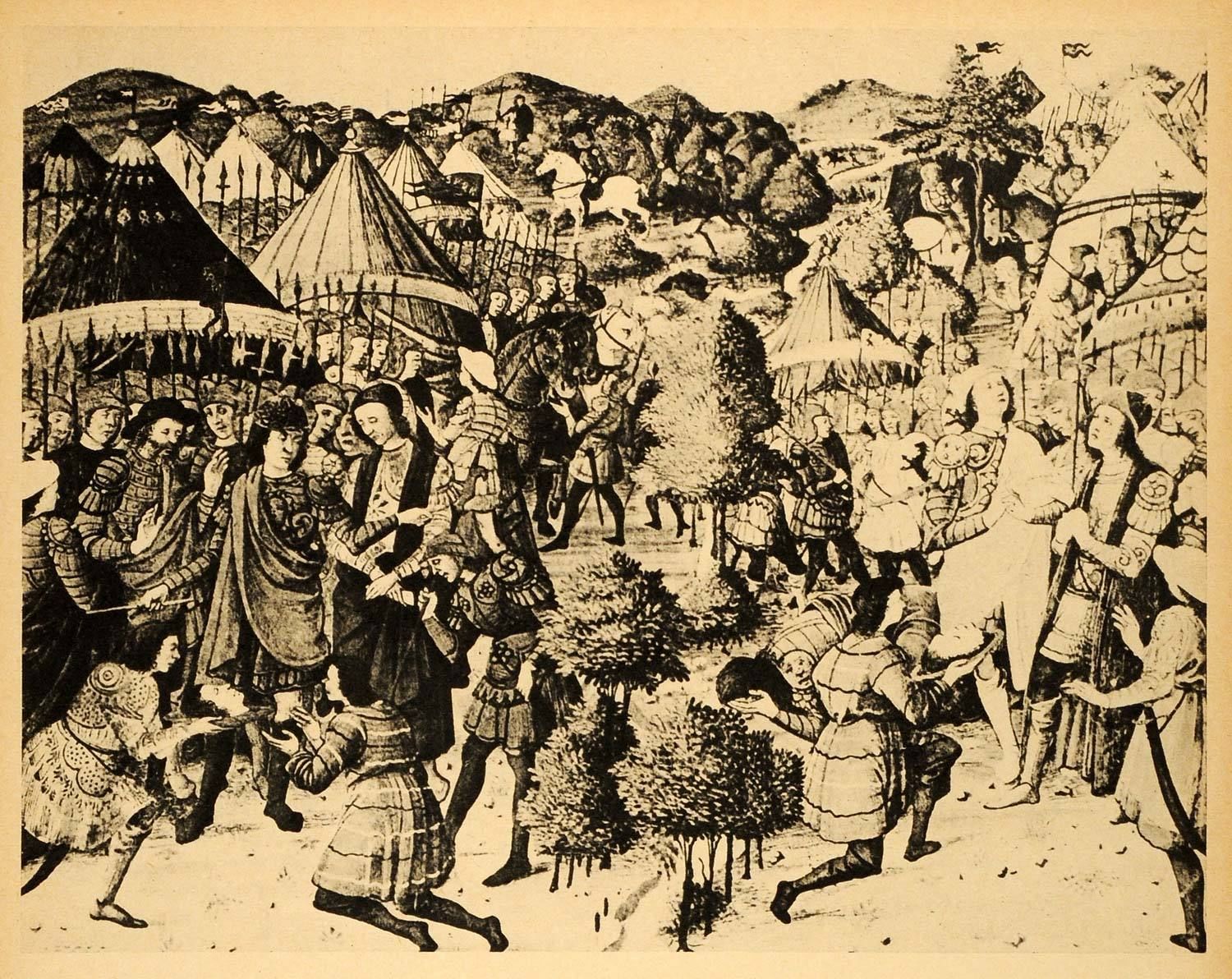 Date : 1943
Type : 27*20 cm Original Halftone Print
Lieu :
Titre : Hamilcar, père d‘Hannibal
Référence : 048
Thème : Hannibal
Auteur:
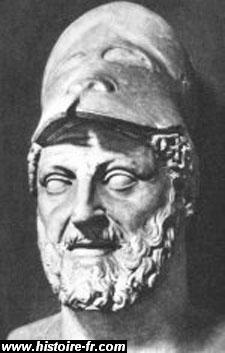 Date:
Type :
Lieu :
Titre : Hasdrubal le beau
Référence : 049
Thème : Hannibal
Auteur:
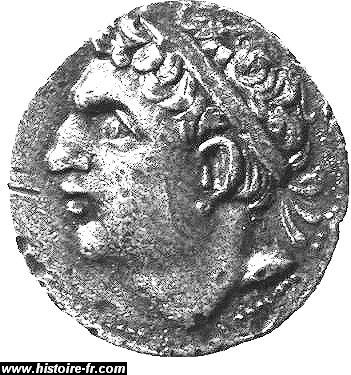 Date:
Type :
Lieu :
Titre : Contournement de Sète
Référence : 050
Thème : Eléphant
Auteur : Robert Combas
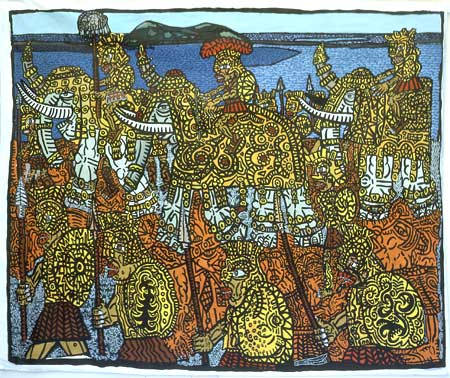 Date : 2000
Type :
Lieu : Musée Paul Valery (Sète)
Titre : La prise de Telesia
Référence : 051
Thème : Bataille
Auteur: Benedict MASSON
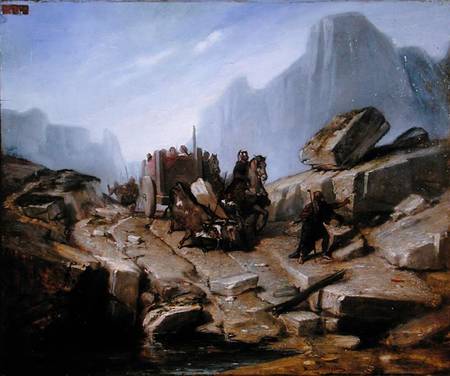 Date : 1943
Type:
Lieu :
Titre : Derniers jours de Sagonte
Référence : 052
Thème : Bataille
Auteur: Francisco Domingo Marques
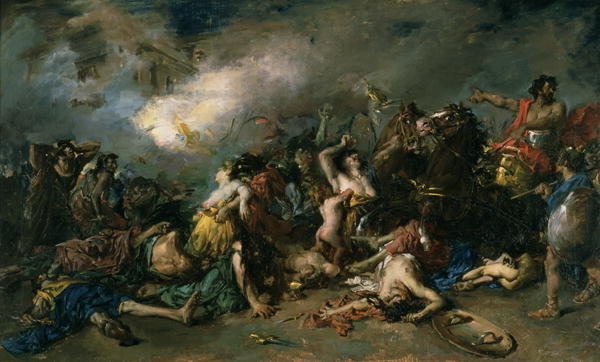 Date : 1869
Type: huile sur toile
Lieu : Museo de Bellas Artes, Valencia, Spain
Titre : Hannibal
Référence : 053
Thème : Hannibal
Auteur: Jose Antonio Penas
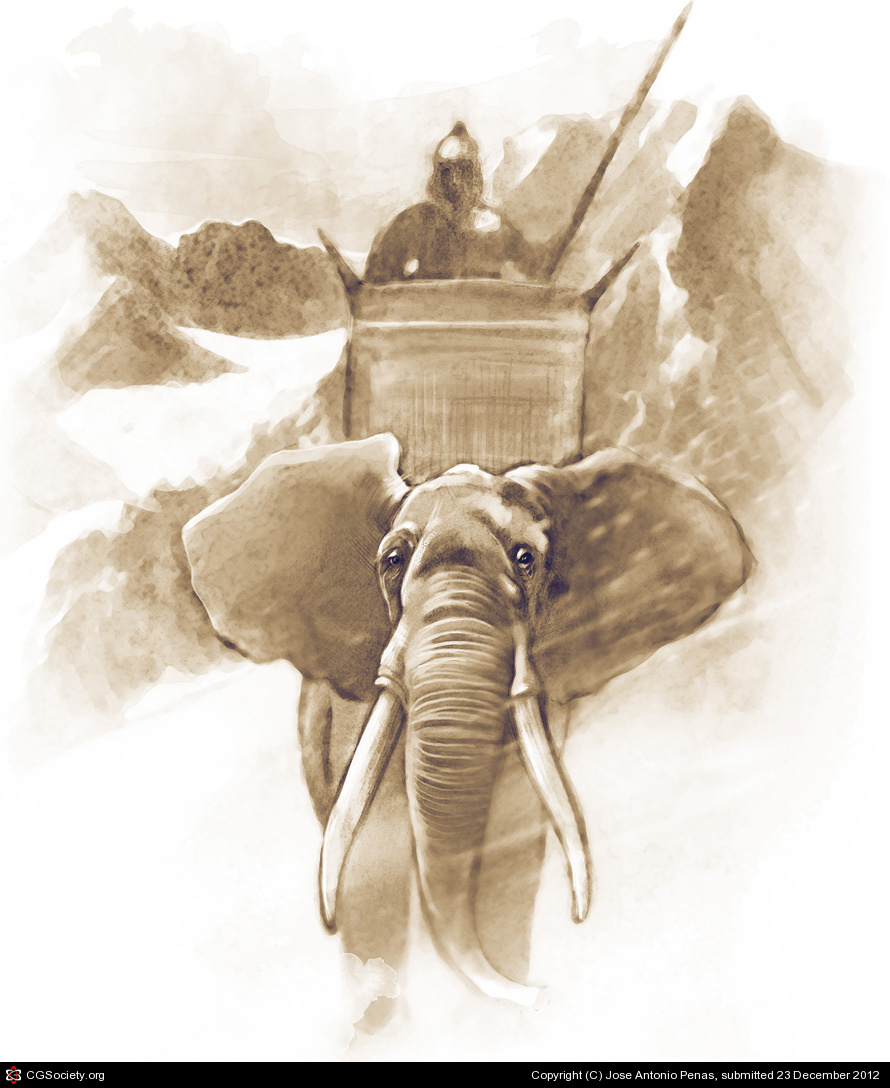 Date: 2012
Type : dessin
Lieu : Alcorcon Espagne http://japa2.cgsociety.org/
Titre : plat dit “Bouclier d‘Hannibal“
Référence : 054
Thème : Hannibal
Auteur: inconnu
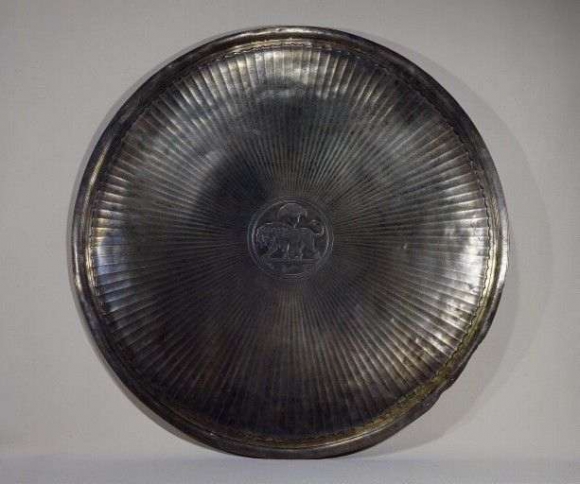 Date: VIème siècle Ap JC
Type : plat dit « bouclier d’Hannibal »
Lieu : cabinet des médailles (Paris)
Titre : Le combat du Tessin
Référence : 055
Thème : Bataille
Auteur : Giulio Pippi (Romano)
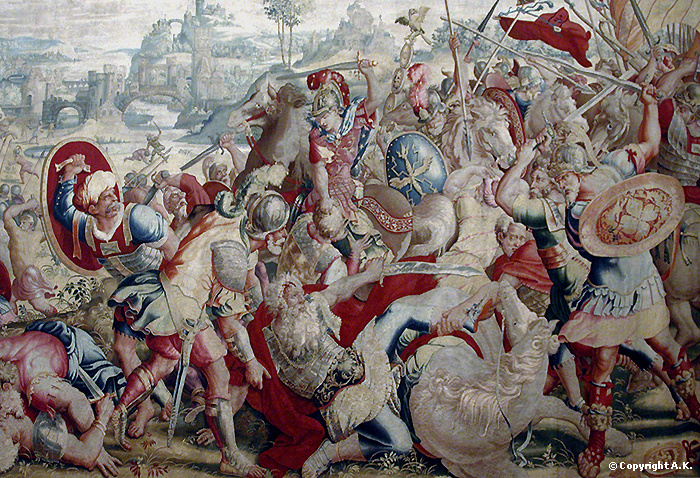 Date : copie réalisée en 1688 – 1689 à partir d’un original de 1558
Type : Tapisserie
Lieu : Louvres (Paris)
Titre : Le bataille de Zama
Référence : 056
Thème : Bataille
Auteur : Giulio Pippi (Romano)
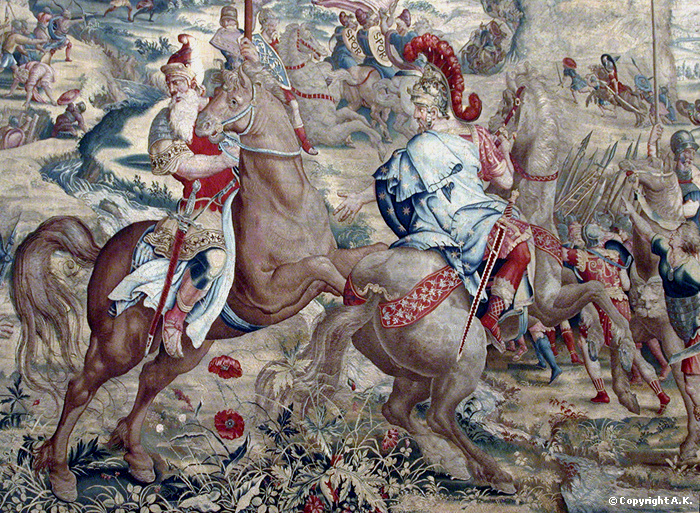 Date : copie réalisée en 1688 – 1690 à partir d’un original de 1558
Type : Tapisserie
Lieu : Louvres (Paris)
Titre : L’arrivée en Afrique
Référence : 057
Thème : Bataille
Auteur : Giulio Pippi (Romano)
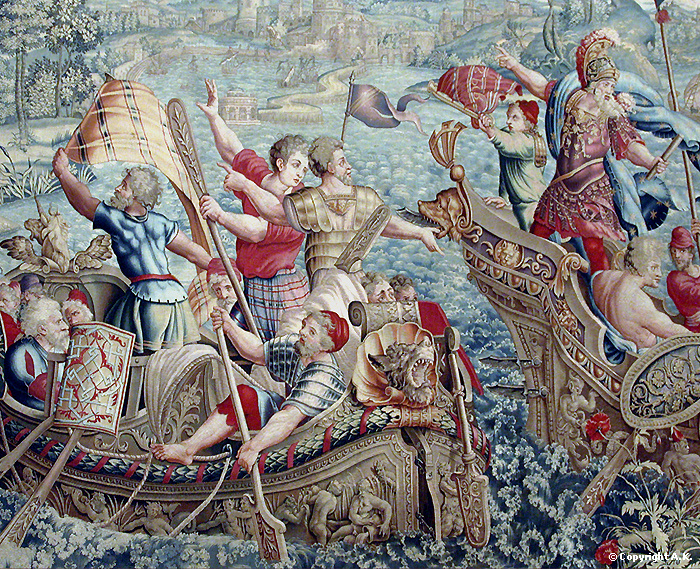 Date : copie réalisée en 1688 – 1689 à partir d’un original de 1535
Type : Tapisserie
Lieu : Louvres (Paris)
Titre : La bataille sur le plateau
Référence : 058
Thème : Bataille
Auteur : Giulio Pippi (Romano)
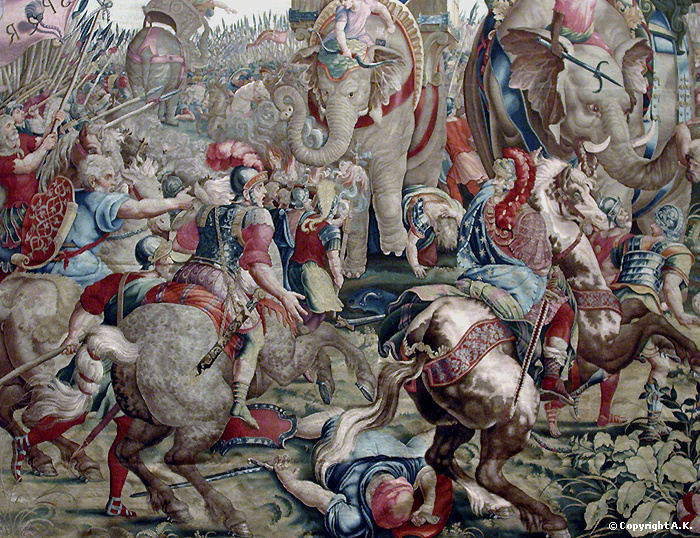 Date : copie réalisée en 1688 – 1689 à partir d’un original de 1558
Type : Tapisserie
Lieu : Louvres (Paris)
Titre : L’incendie du camp
Référence : 059
Thème : Bataille
Auteur : Giulio Pippi (Romano)
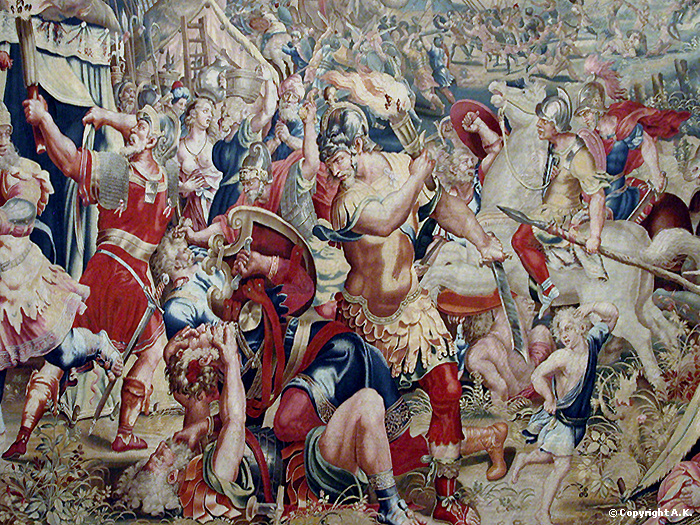 Date : copie réalisée en 1688 – 1689 à partir d’un original de 1558
Type : Tapisserie
Lieu : Louvres (Paris)
Titre : Hannibal et la ruse des boeufs
Référence : 060
Thème : Hannibal
Auteur: Jose Antonio
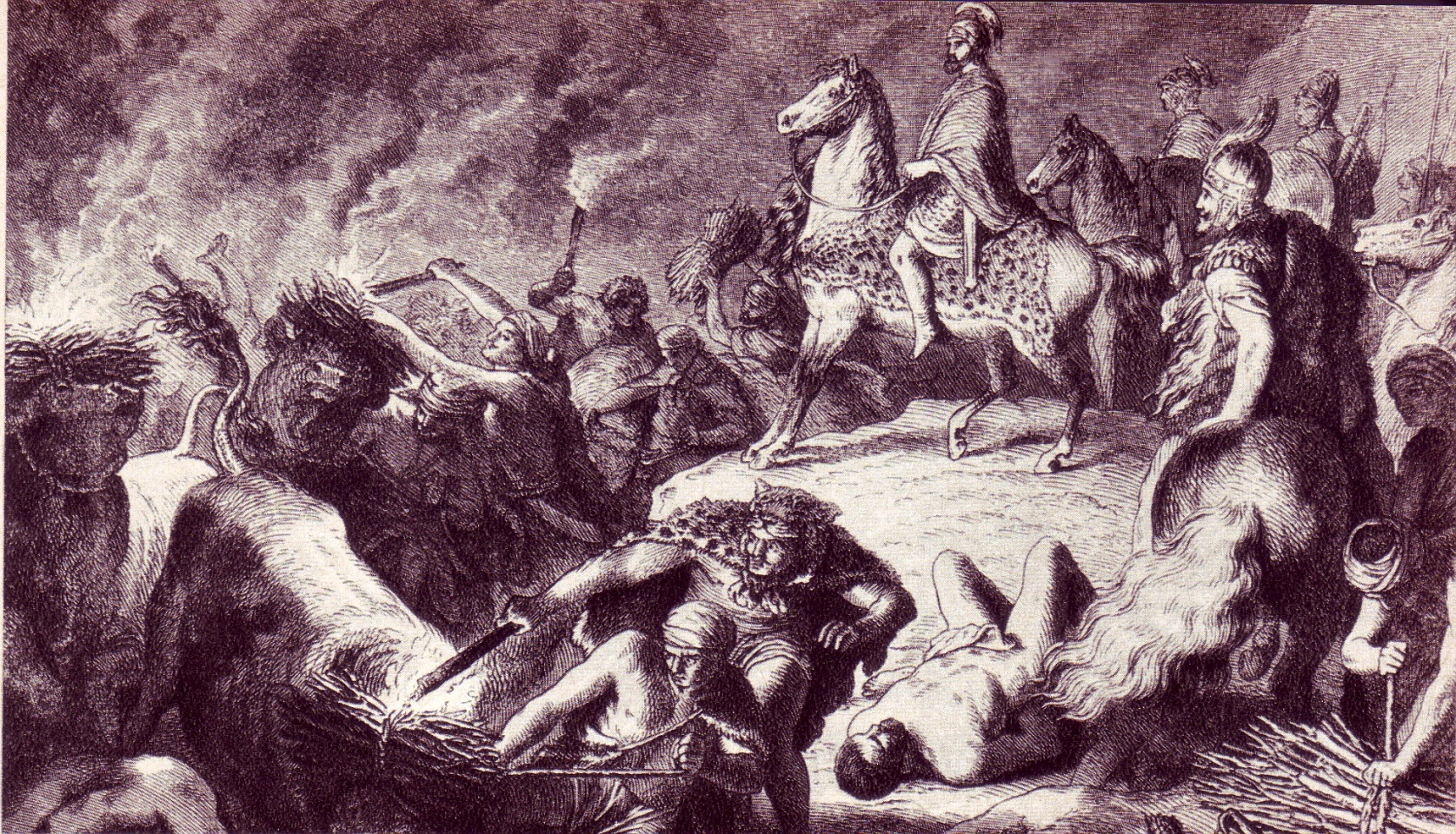 Date: 1885
Type : dessin
Lieu : ?
Titre : Hannibal traversant les Alpes
Référence : 061
Thème : passage des Alpes
Auteur : Nicolas Henri TARDIEU et  Antoine DIEU
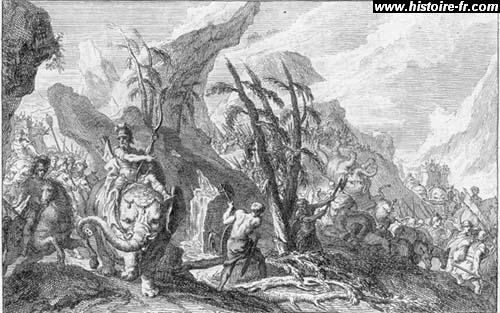 Date :  XVIII ème siècle
Type : tableau
Lieu :
Titre : Buste d’Hannibal  (hypothèse)
Référence : 062
Thème : Hannibal
Auteur : inconnu
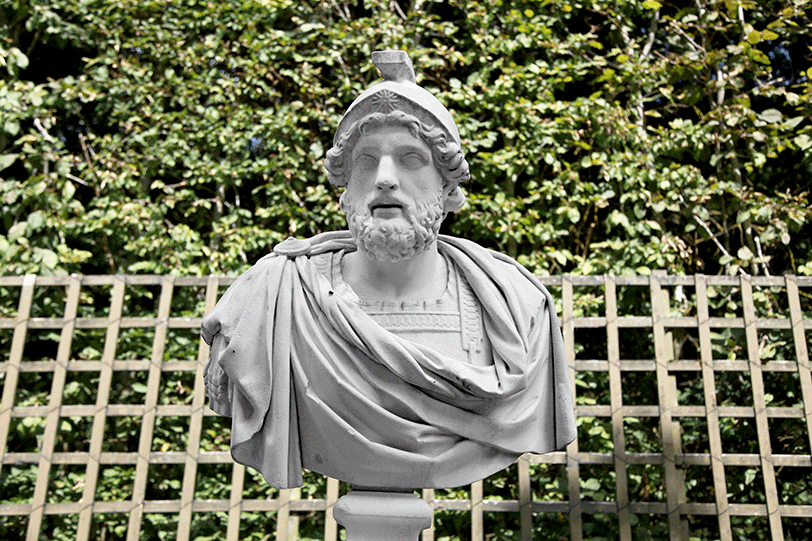 Date : XVII ème siècle
Type : statue
Lieu : Versailles
Titre : The Oath of Hannibal
Référence : 063
Thème : Serment
Auteur : Jacopo Amigoni
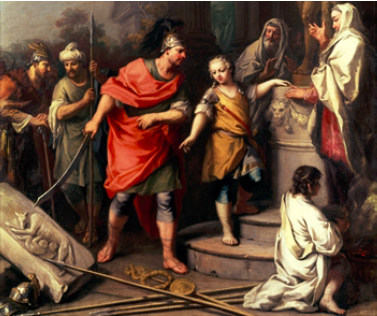 Date : 1682-1752
Type : oil on canvas 137*122
Lieu : privately owned
Titre : The Oath of Hannibal
Référence : 064
Thème : Serment
Auteur : Johann Heinrich Schönfeld
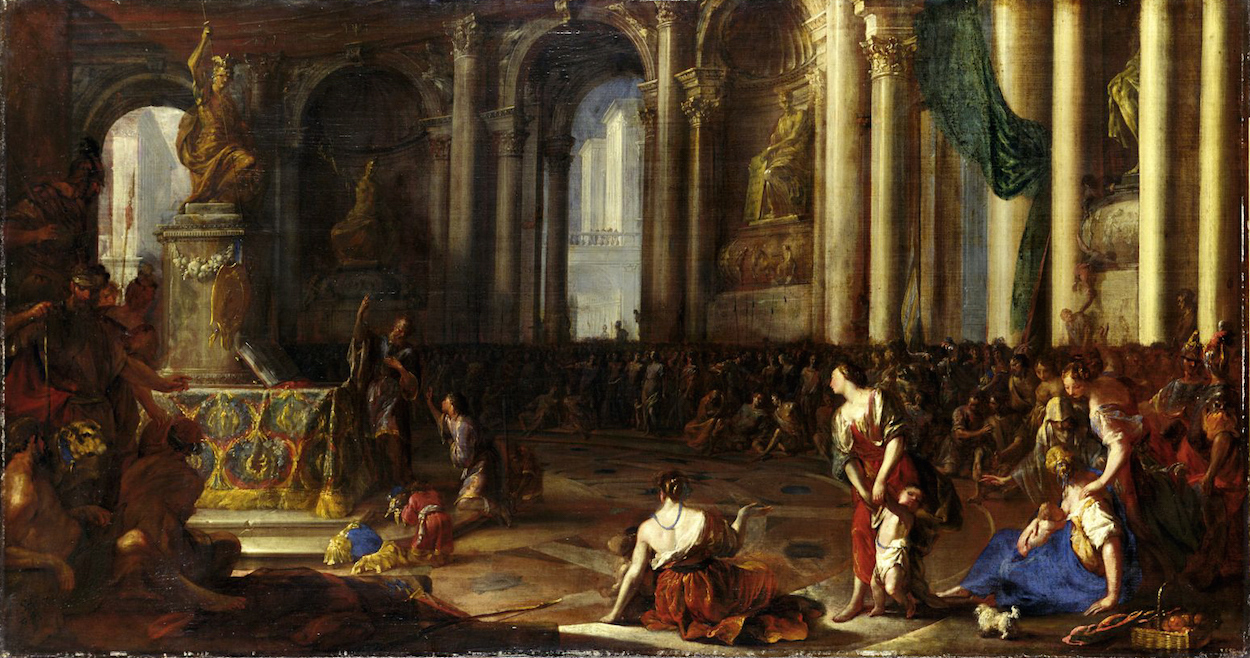 Date : 1660
Type :
Lieu : Germaniches NationalMuseum Nürnberg
Titre : The Oath of Hannibal
Référence : 065
Thème : Serment
Auteur : Joelle Cicak
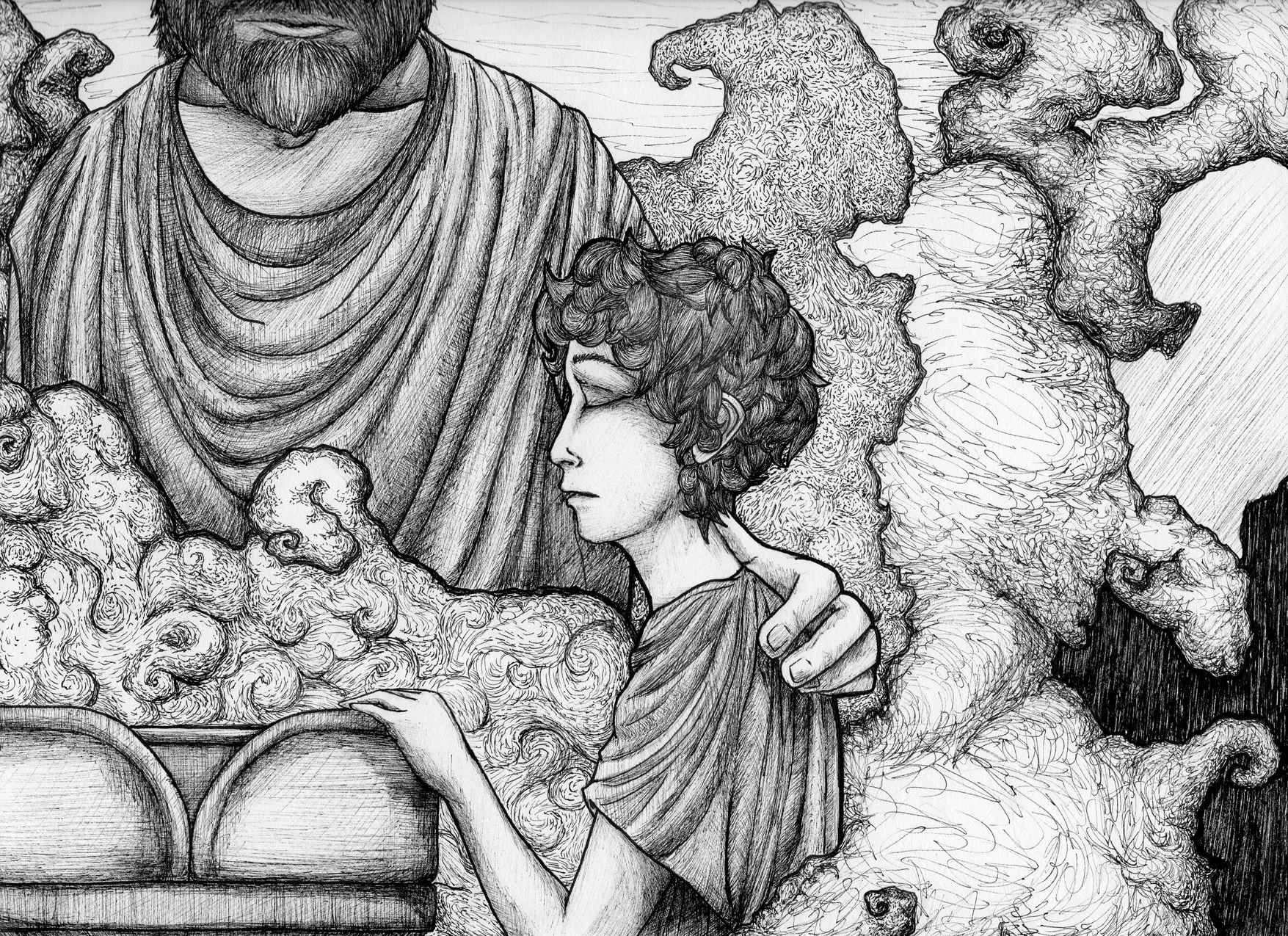 Date : 2013
Type : ink on paper
Lieu :
Titre : The Oath of Hannibal
Référence : 066
Thème : Serment
Auteur : John Leech
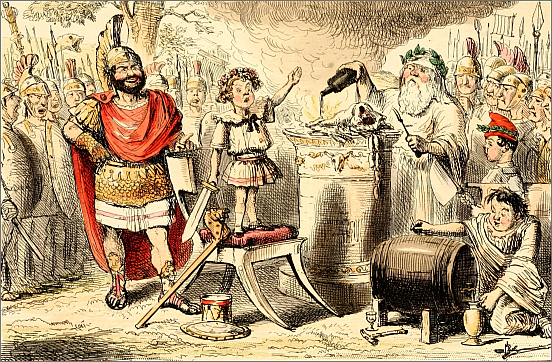 Date : 1850
Type : hand colored plates , engraved on steel
Lieu : illustration fom the comic history of Rome (Gilbert Abbott and Beckett)
Titre : Le lac de Trasimène
Référence : 067
Thème : Bataille
Auteur : Joseph Noel Sylvestre
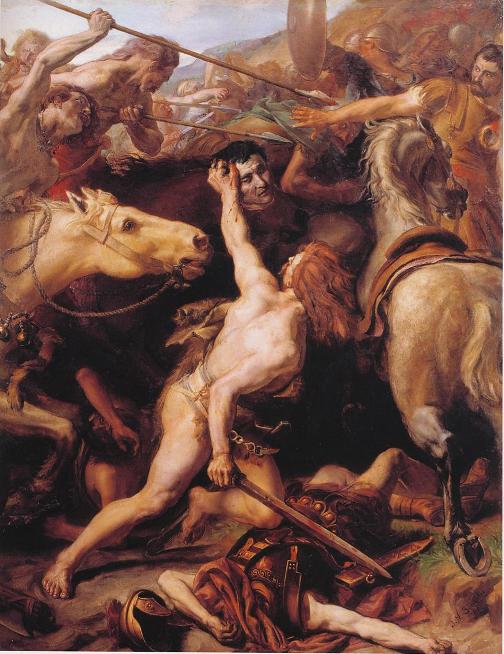 Date : 1847 - 1926
Type : Tableau
Lieu : Musée des beaux arts de Béziers
Titre : Hannibal traversant les Alpes
Référence : 068
Thème : passage des Alpes
Auteur : Bartolomeo Pinelli
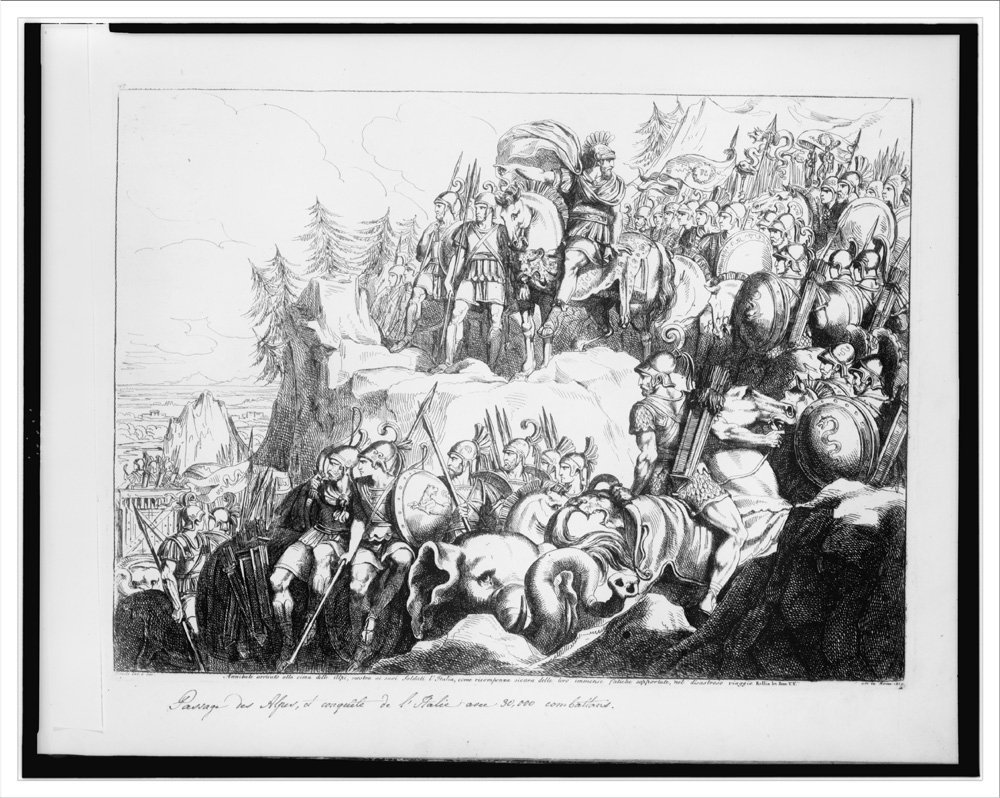 Date : 1819
Type :  20*24 reproduction print
Lieu : Library of congress